Metamathematics ofResolution Lower Bounds:A TFNP Perspective
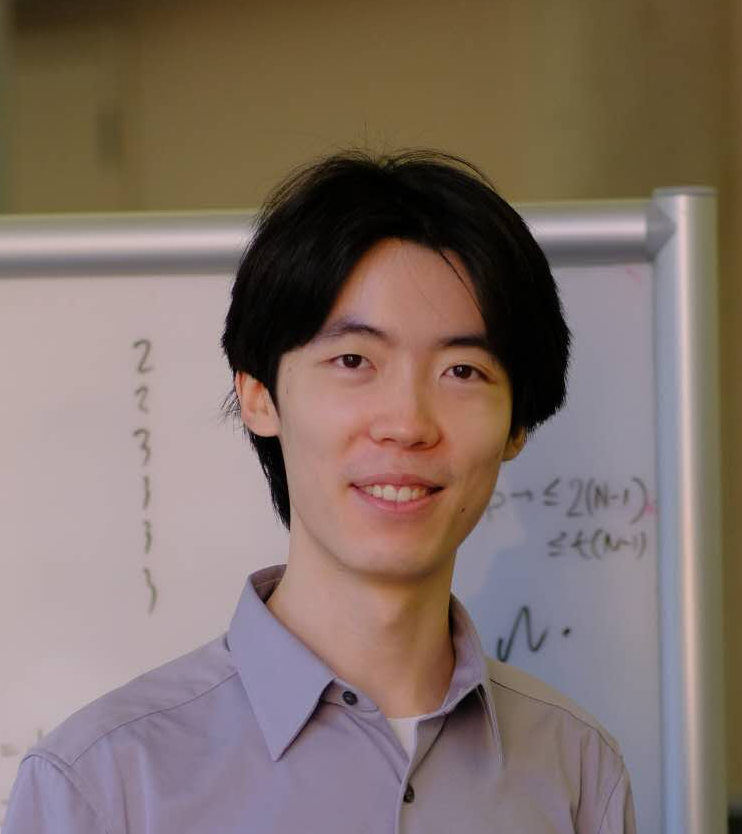 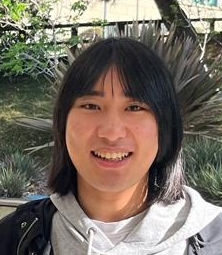 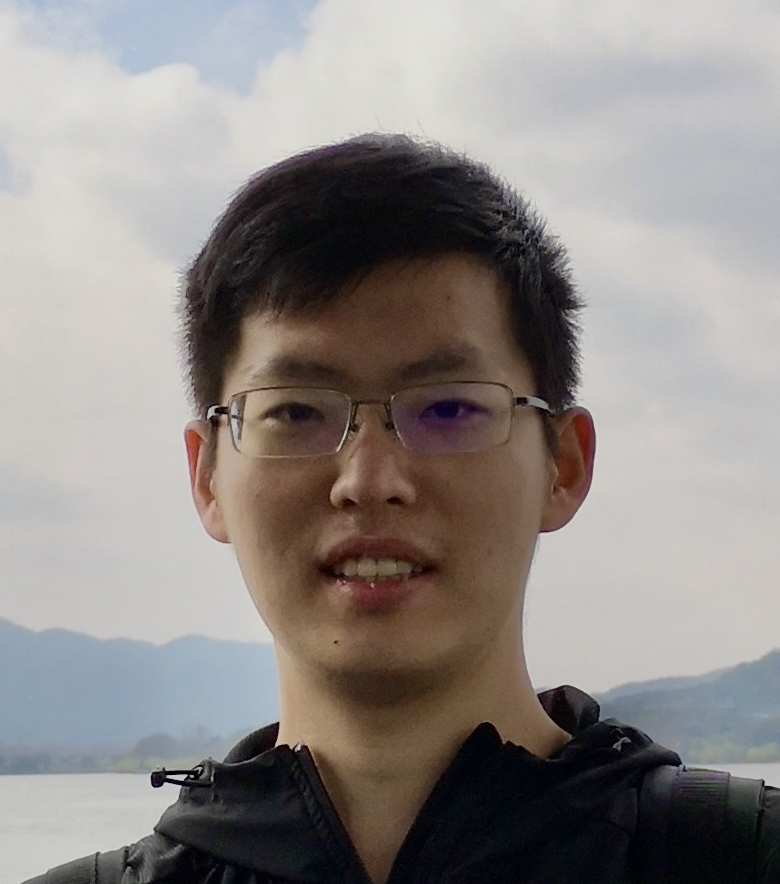 Jiawei Li
(UT Austin)
Yuhao Li
(Columbia)
Hanlin Ren
(Oxford)
Sept 3, 2024
Proof Complexity workshop @Oxford
This Talk
Metamathematics of complexity lower bounds
Frege
How difficult is it to prove lower bounds?
No known lower bounds 
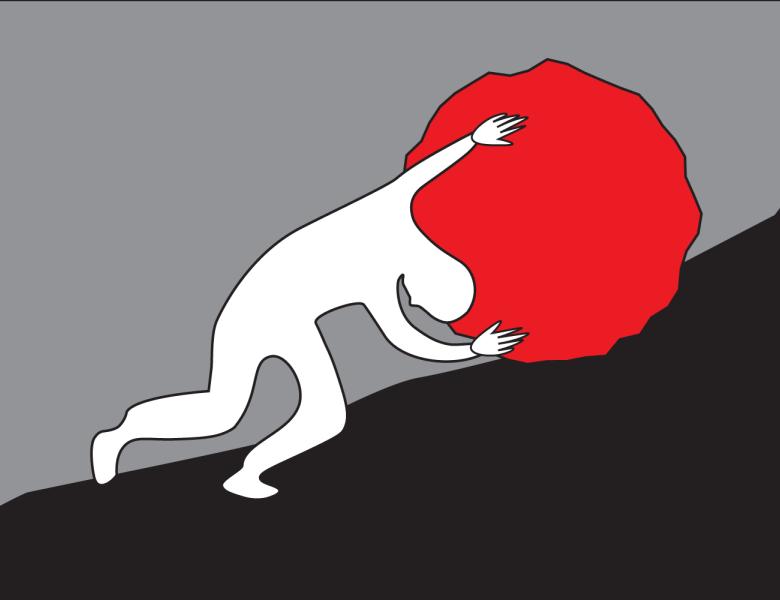 Have lower bounds 
Cutting Planes
What new techniques should we develop?
Resolution
Our understanding is very primitive and there are tons of open questions.
My hope 1: some of these questions will be interesting to you 
We have already proved quite strong lower bounds!
Our results: metamathematics of proving resolution lower bounds.
My hope 2: this will shed lights on the stronger lower bounds we want to prove 
1 / 17
https://simons.berkeley.edu/programs/lower-bounds-computational-complexity
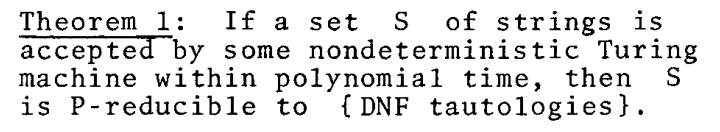 Poly-time languages
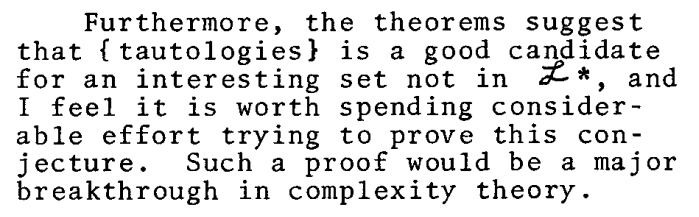 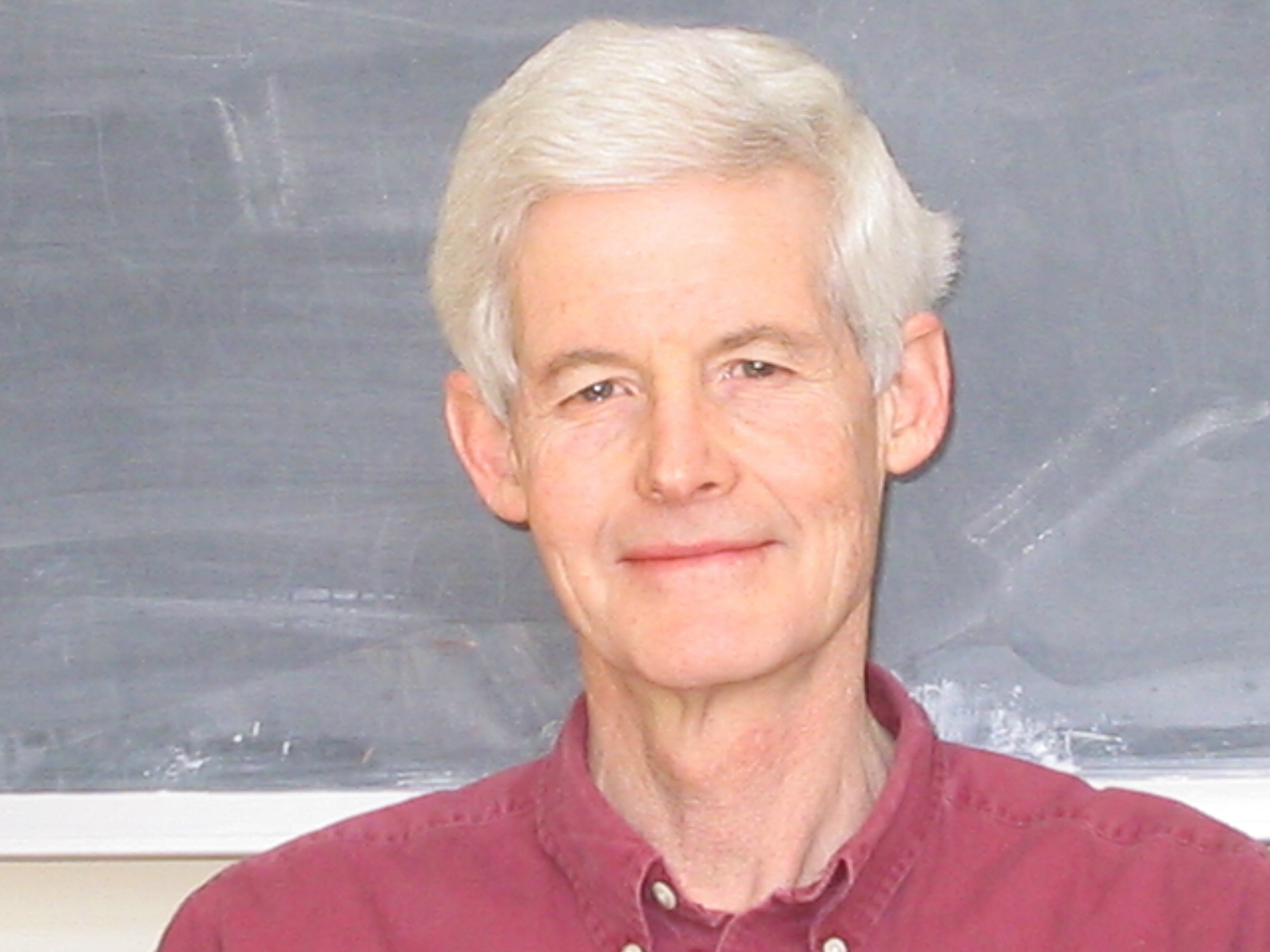 Stephen A. Cook. The Complexity of Theorem-Proving Procedures.
2 / 17
https://www.cs.toronto.edu/~sacook/Steve_by_Yvonne.04.JPG
Some of the considerable efforts...
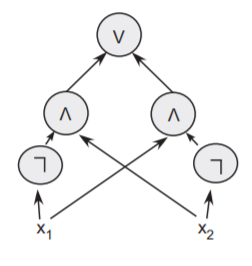 Goal: Super-poly lower bound on the length of proofs in strong proof systems (e.g. Frege)
3 / 17
????????????????????????????????????????????????????????????????????????????
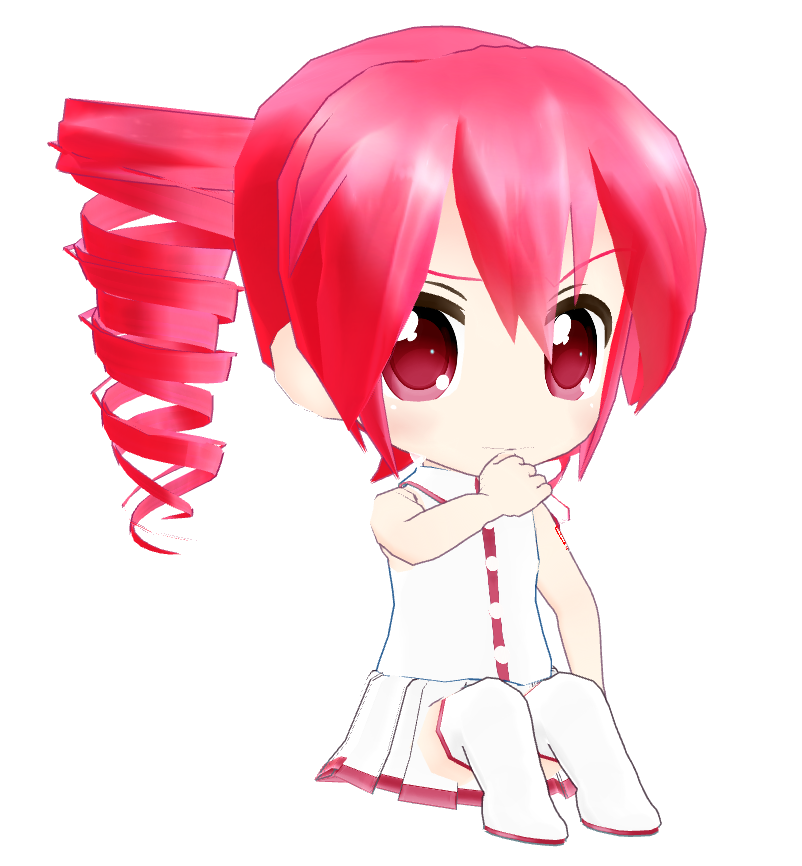 Algebrization
(Aaronson-Wigderson)
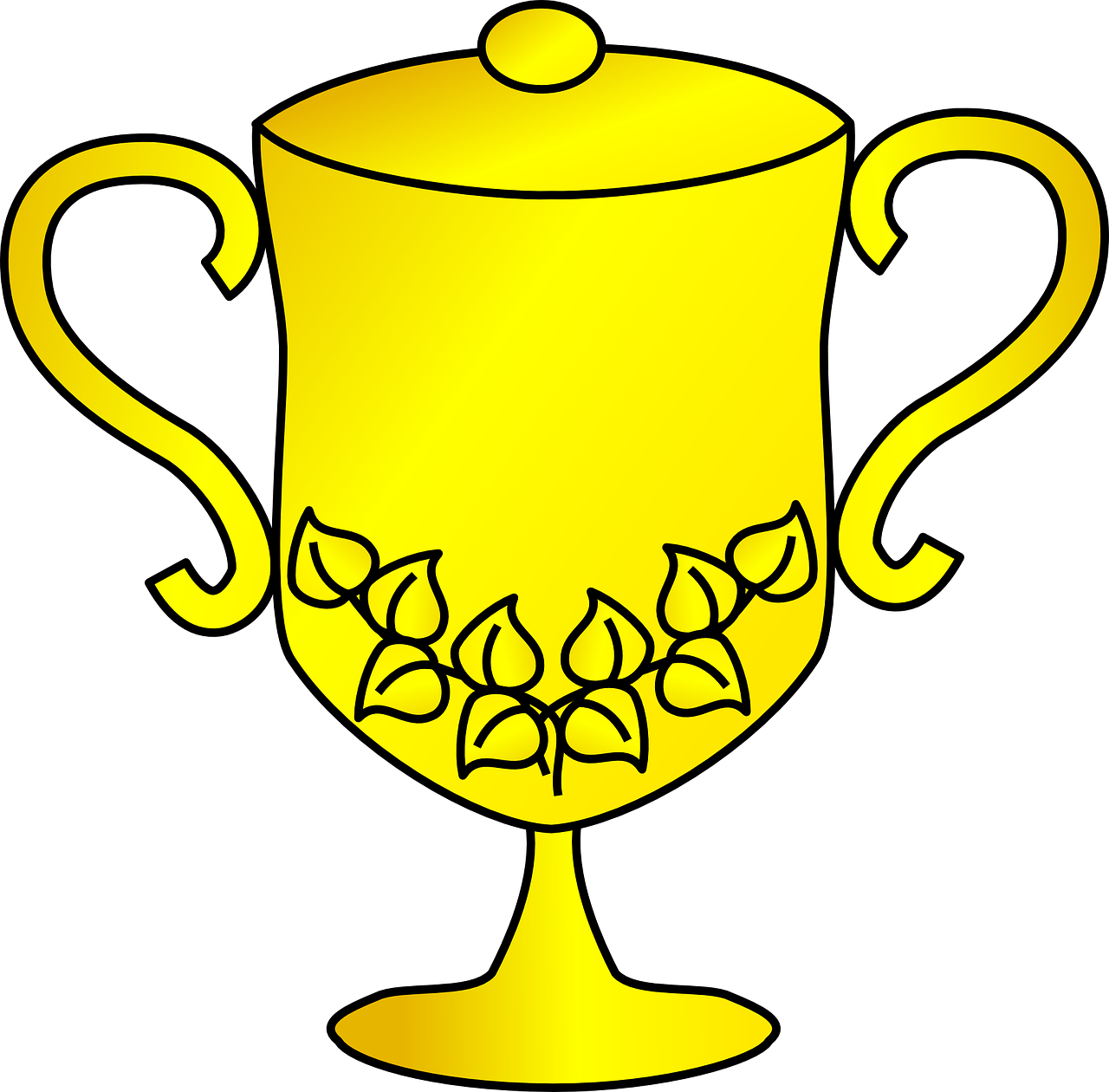 Natural Proofs
(Razborov-Rudich)
More…
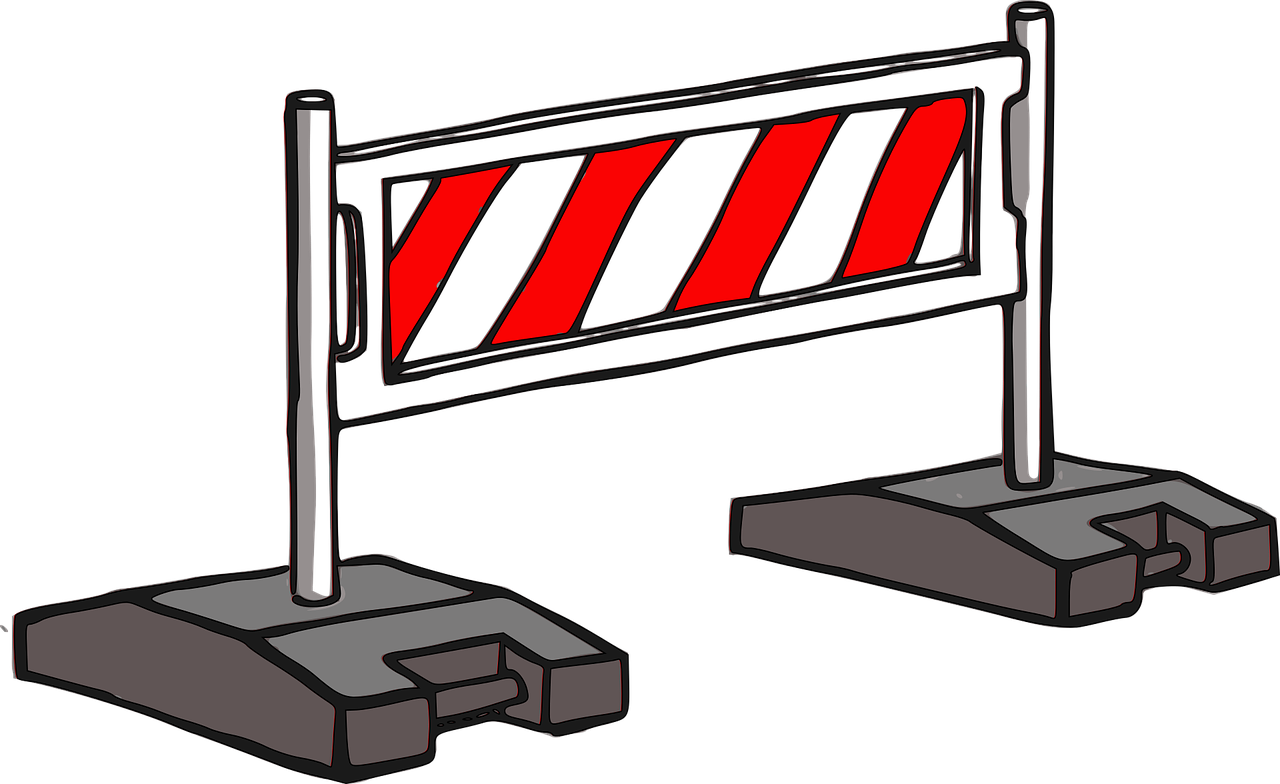 Relativization
(Baker-Gill-Solovay)
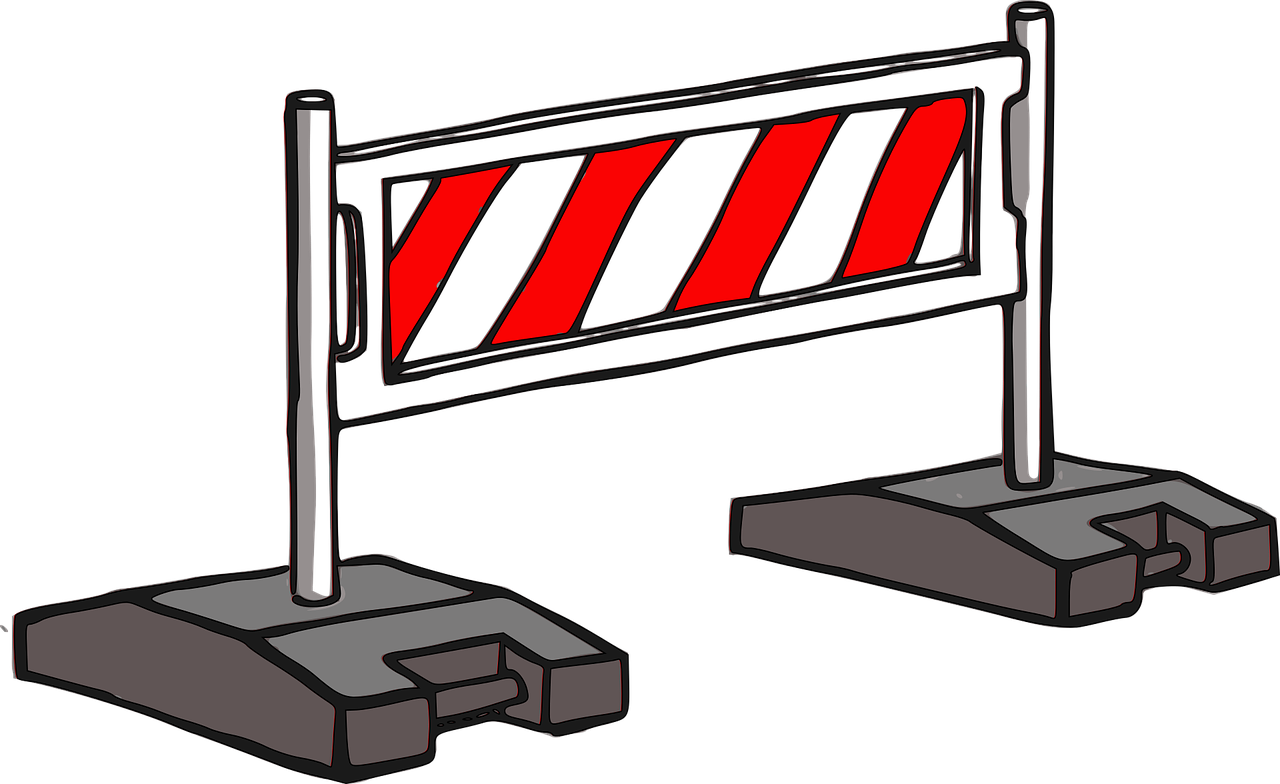 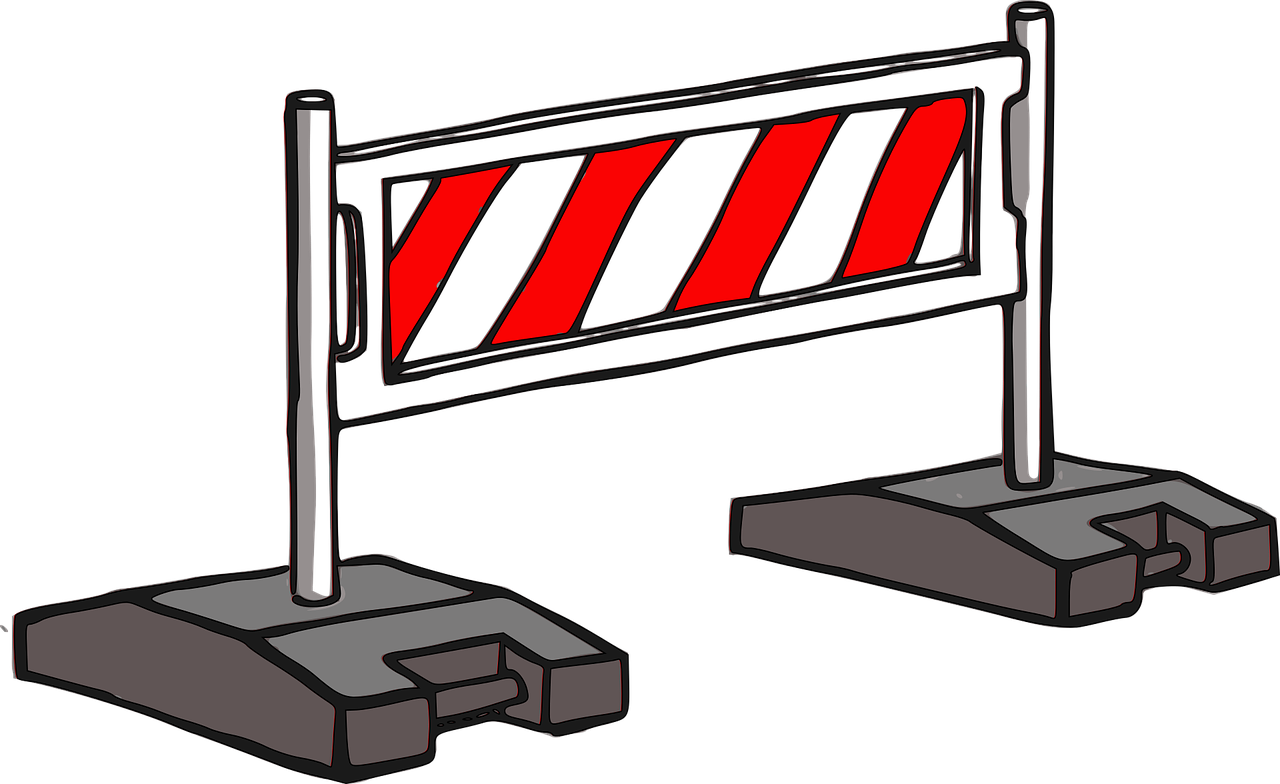 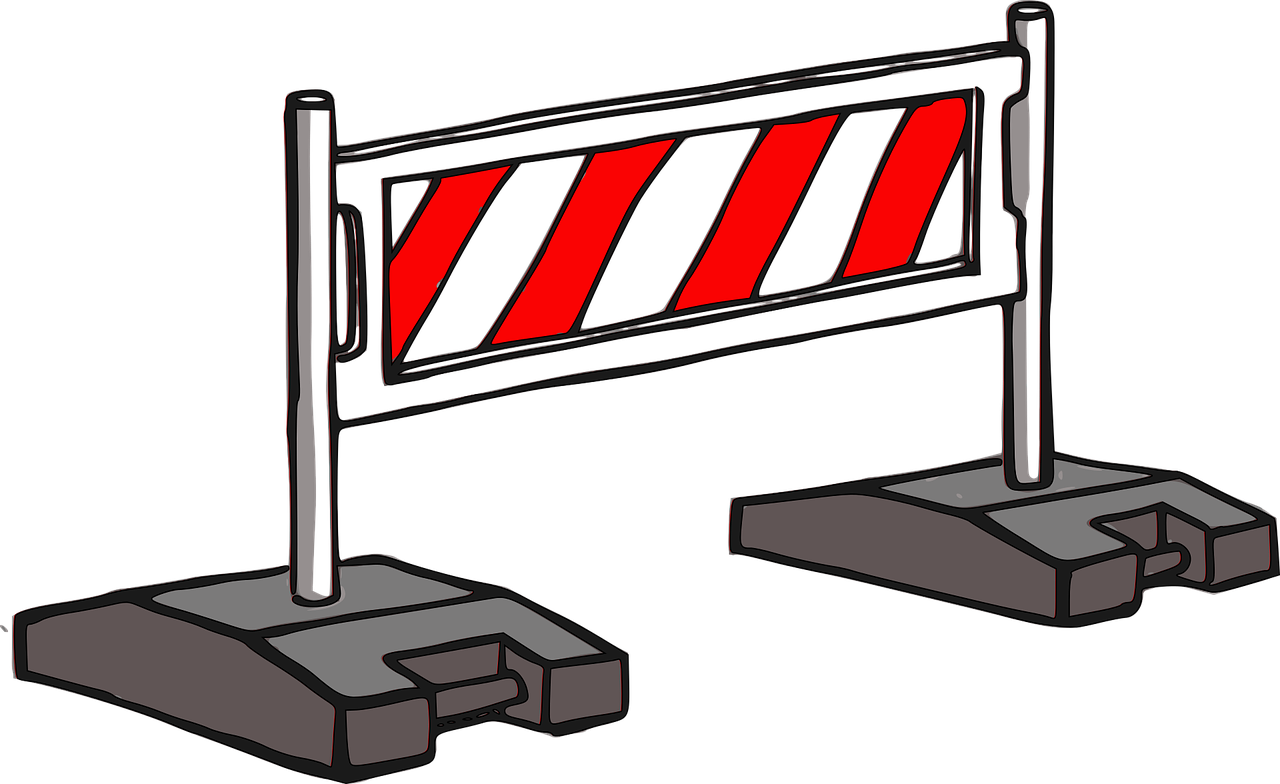 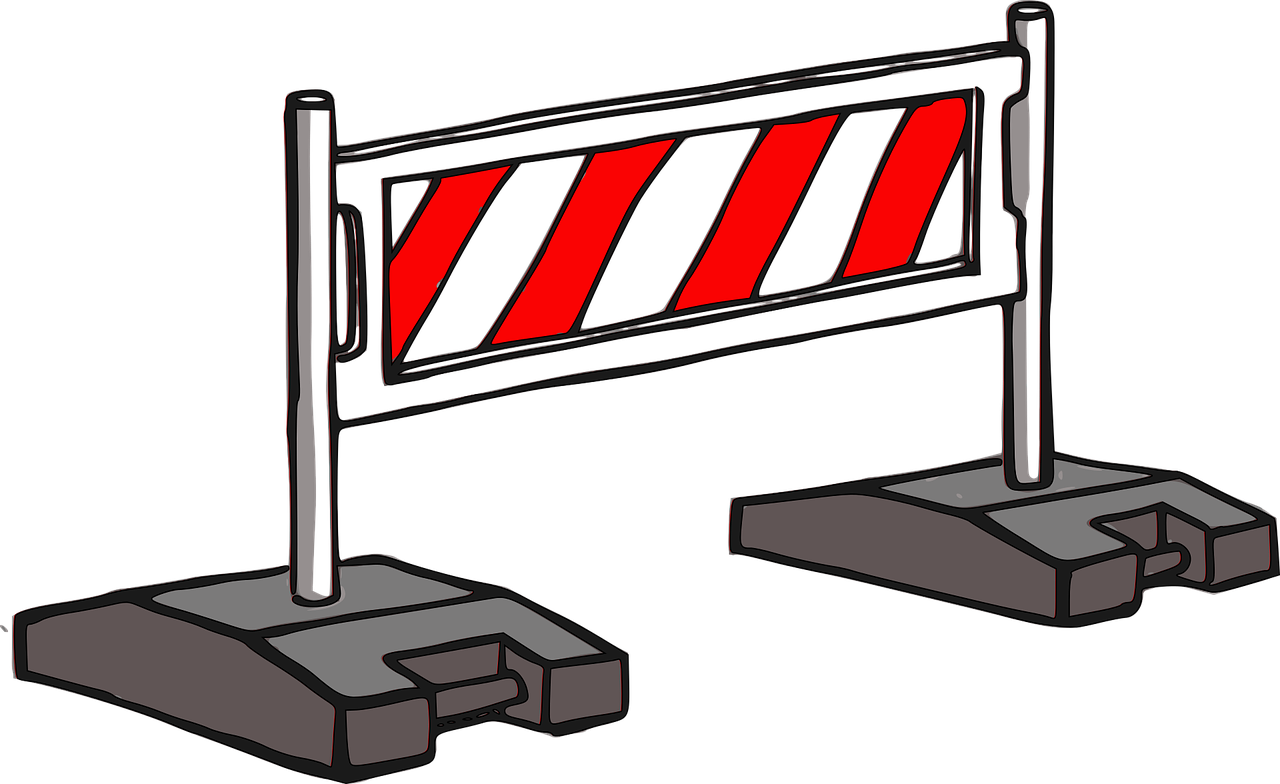 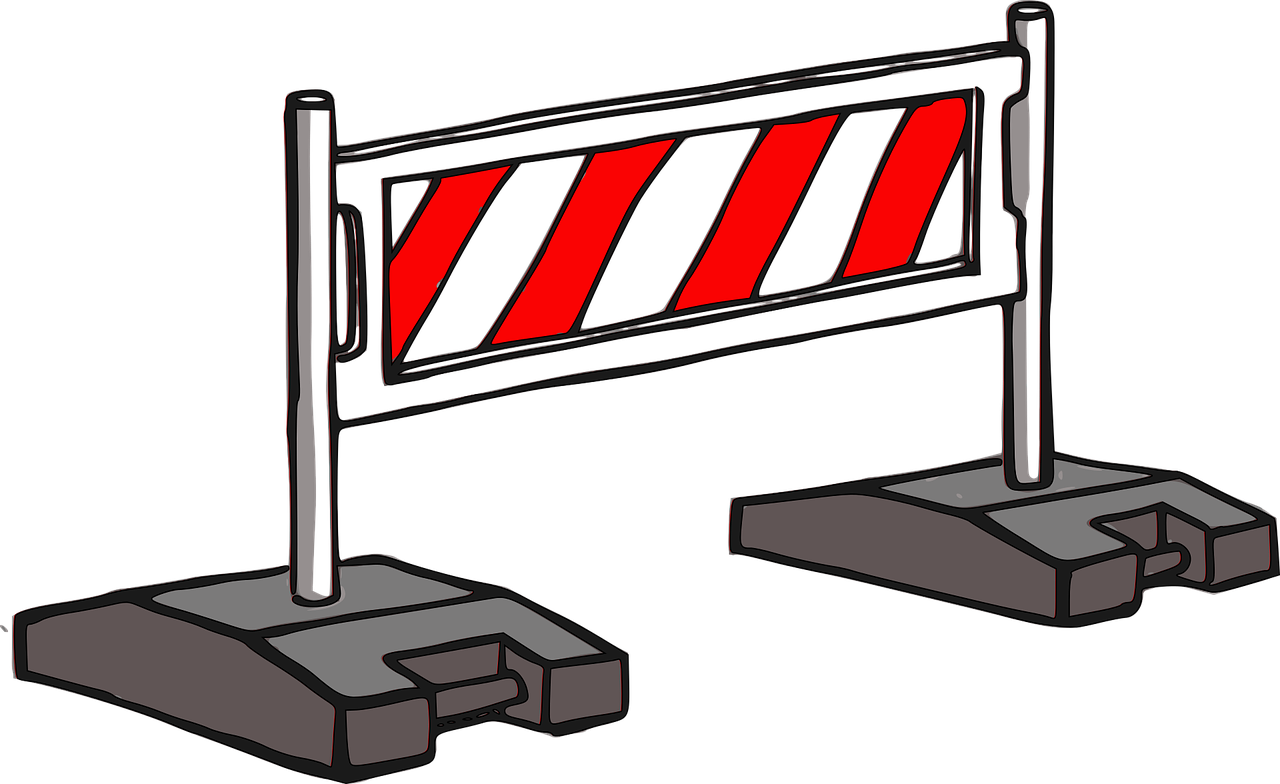 Locality
(Chen-Hirahara-Oliveira-Pich-Rajgopal-Santhanam)
Bounded Relativization
(Hirahara-Lu-Ren)
重音テト MMD by Chemikarma (https://www.deviantart.com/chippedlilac/art/chemikarma-sd-teto-download-teto-birthday-gift-444304333)
https://pixabay.com/vectors/barrier-construction-road-street-1292873/
https://pixabay.com/vectors/trophy-gold-cup-yellow-pattern-309685/
4 / 17
Or, maybe like this?
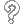 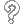 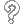 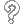 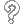 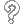 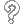 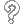 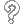 !!!!
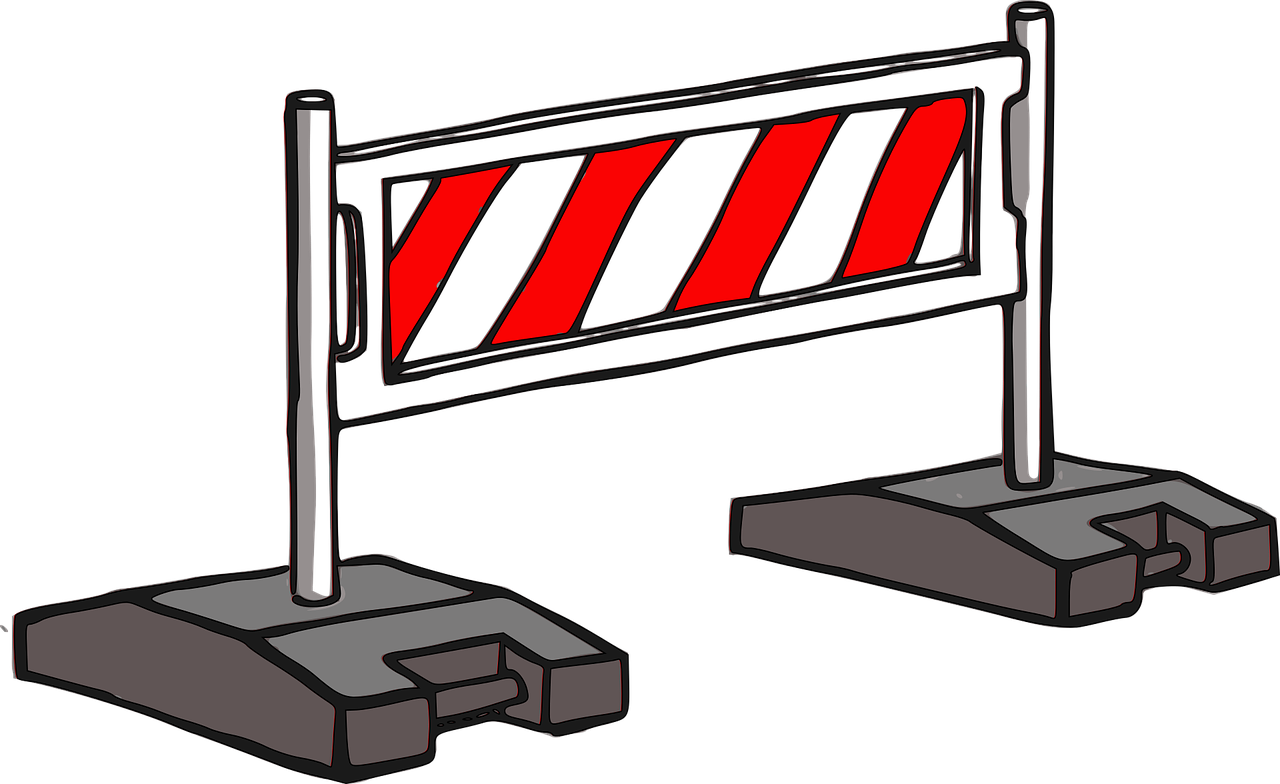 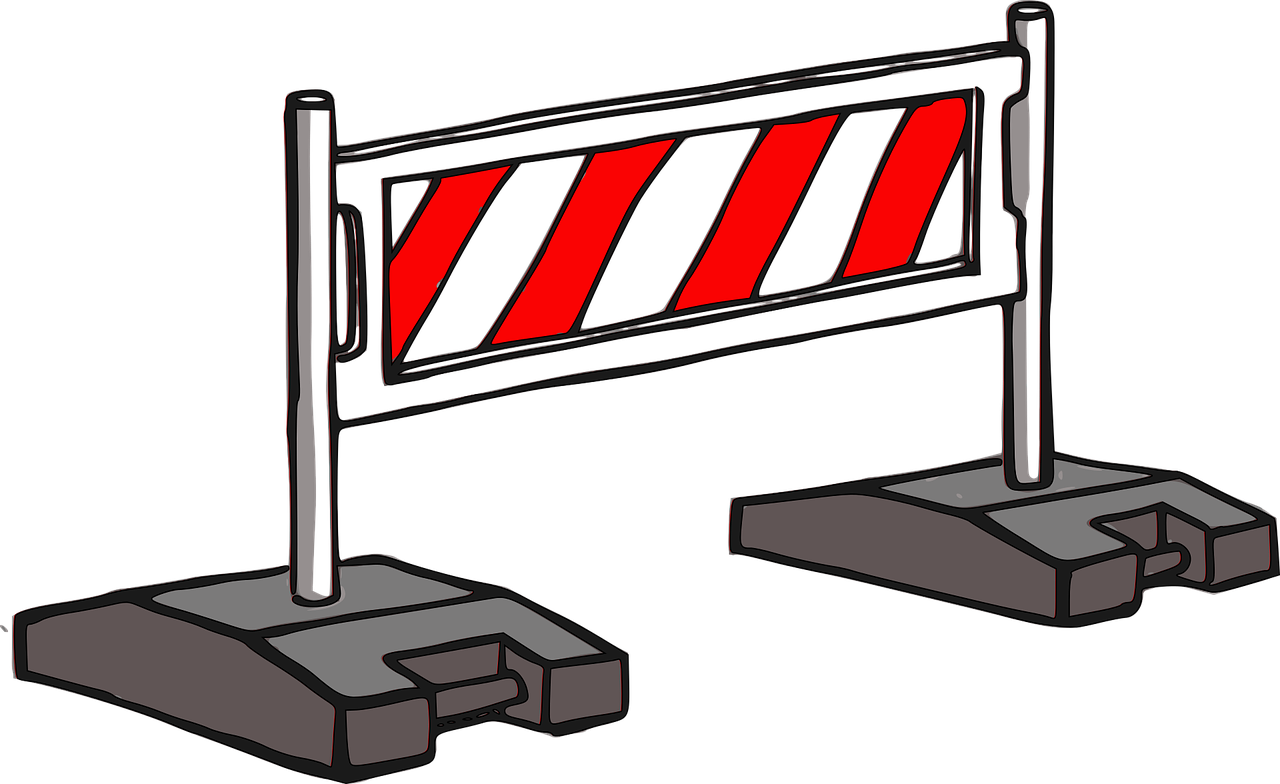 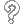 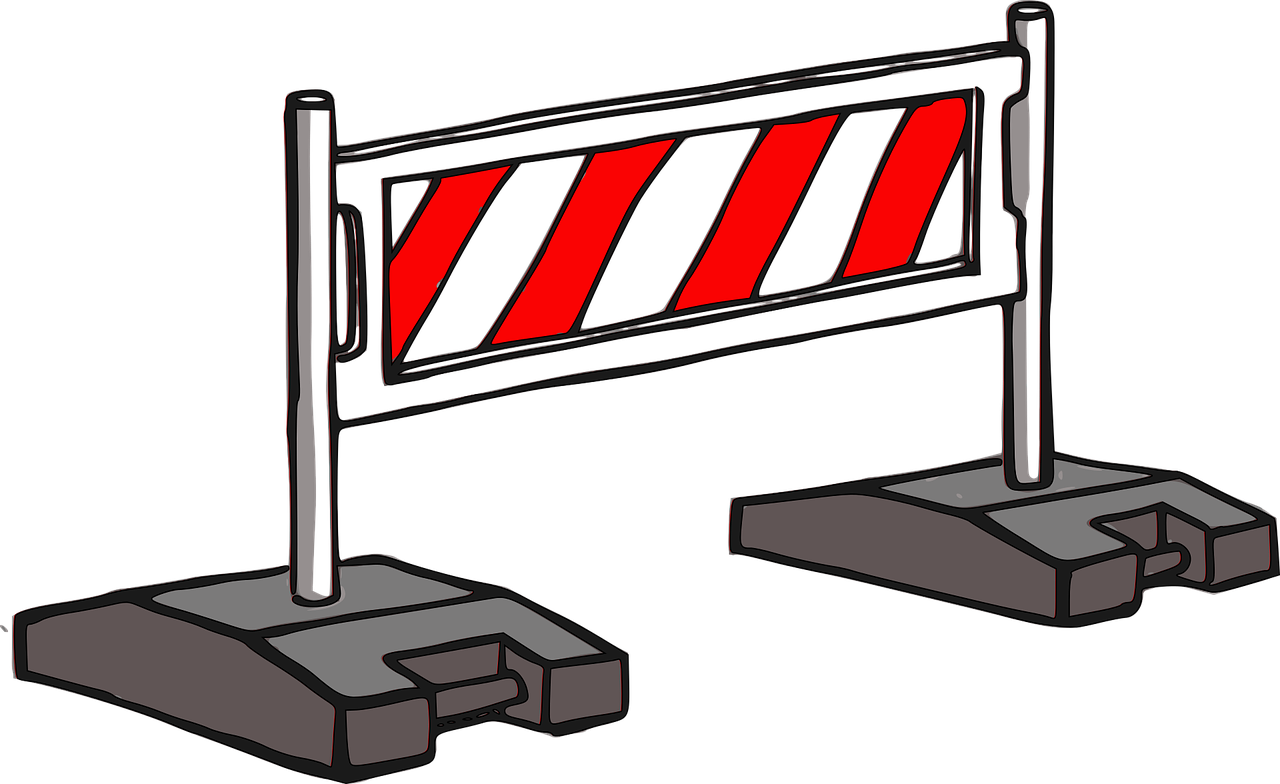 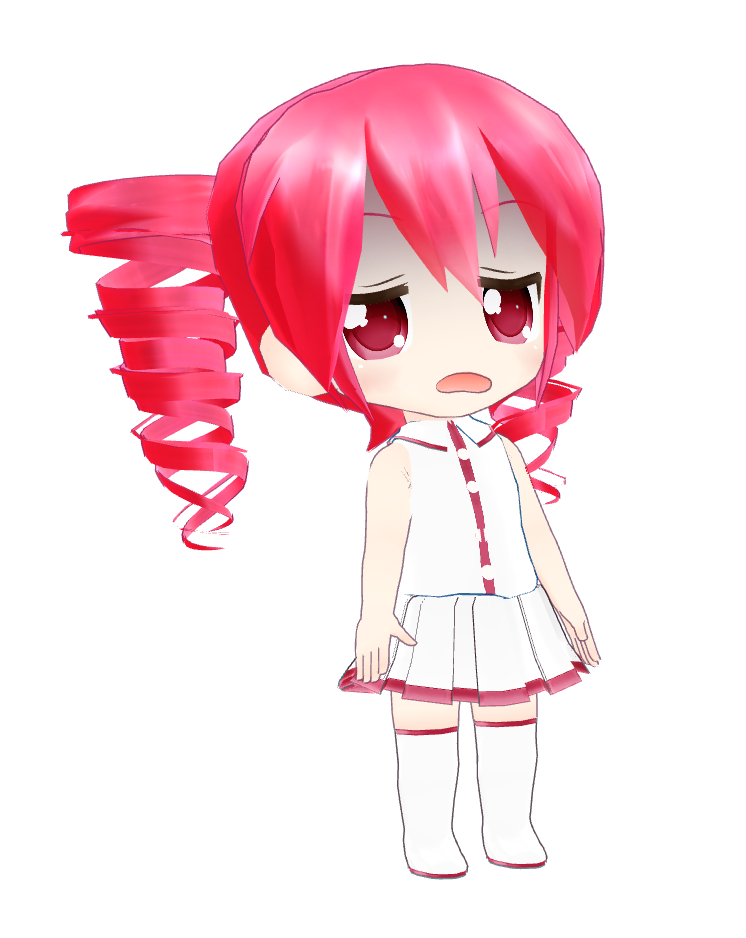 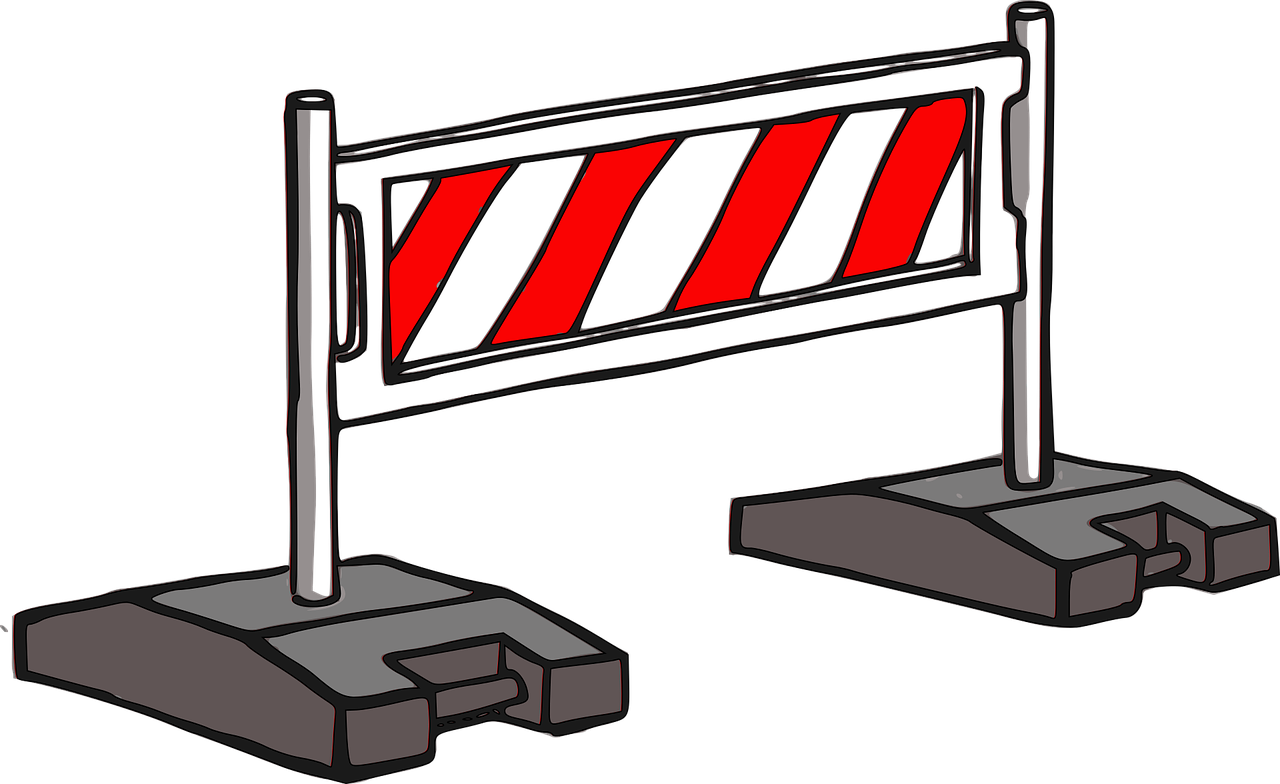 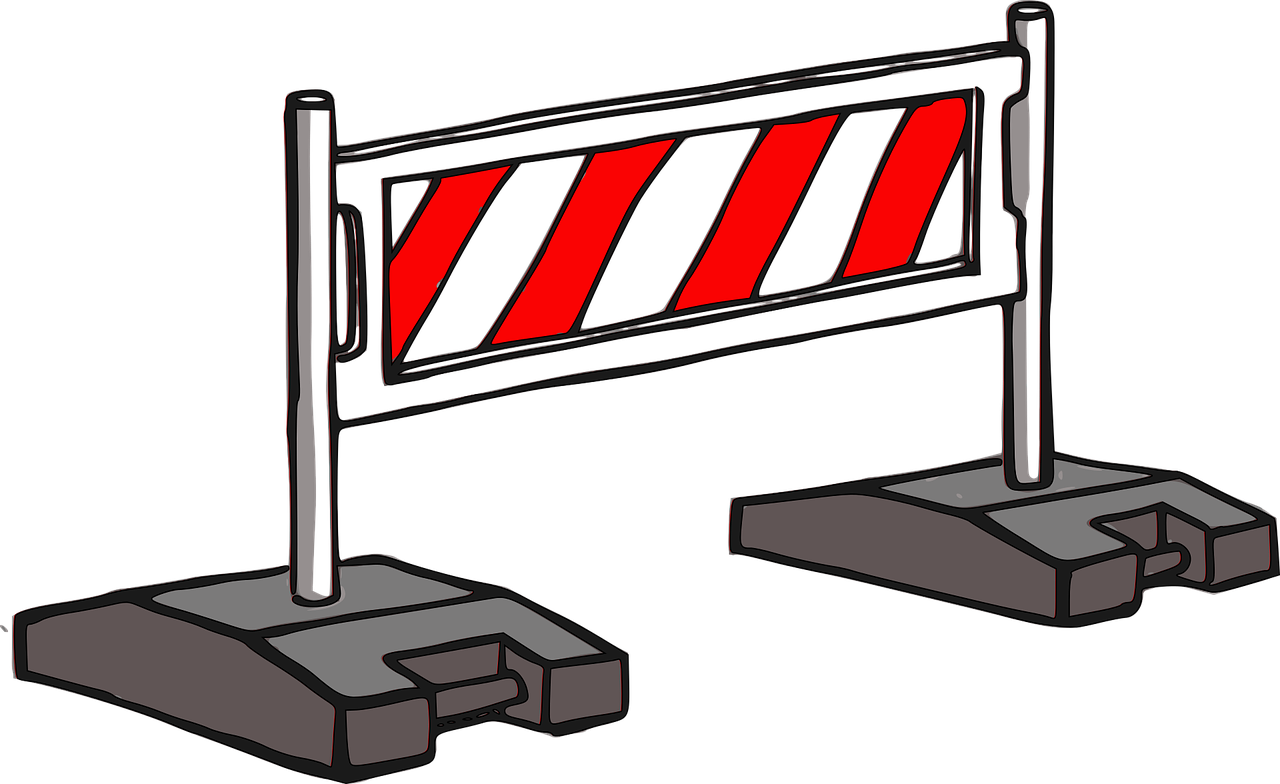 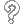 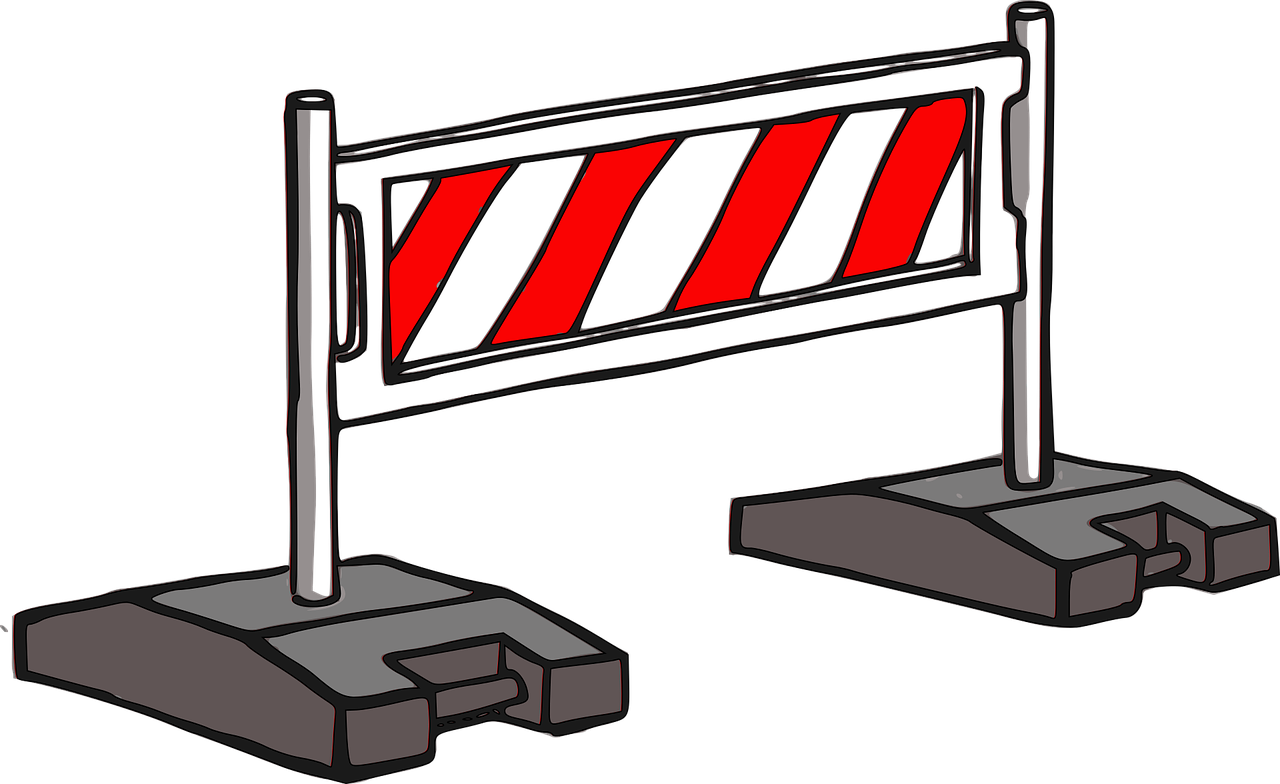 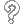 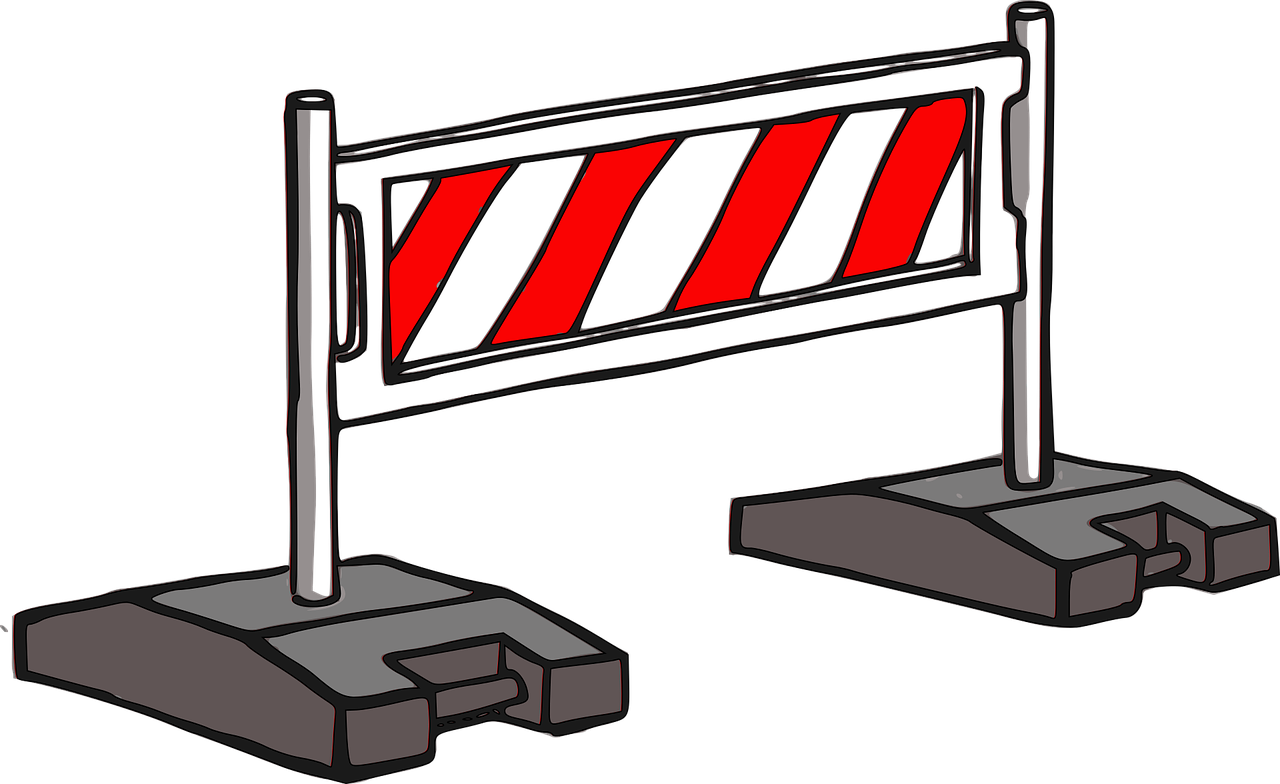 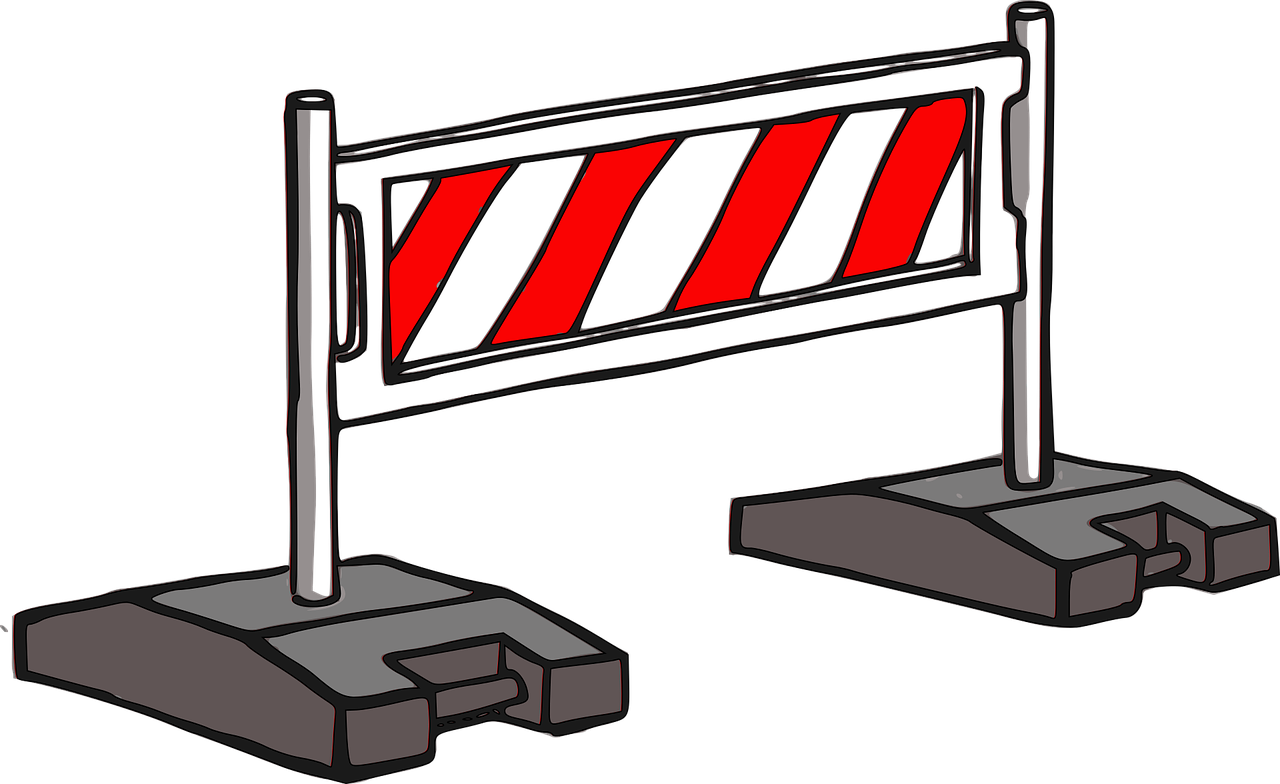 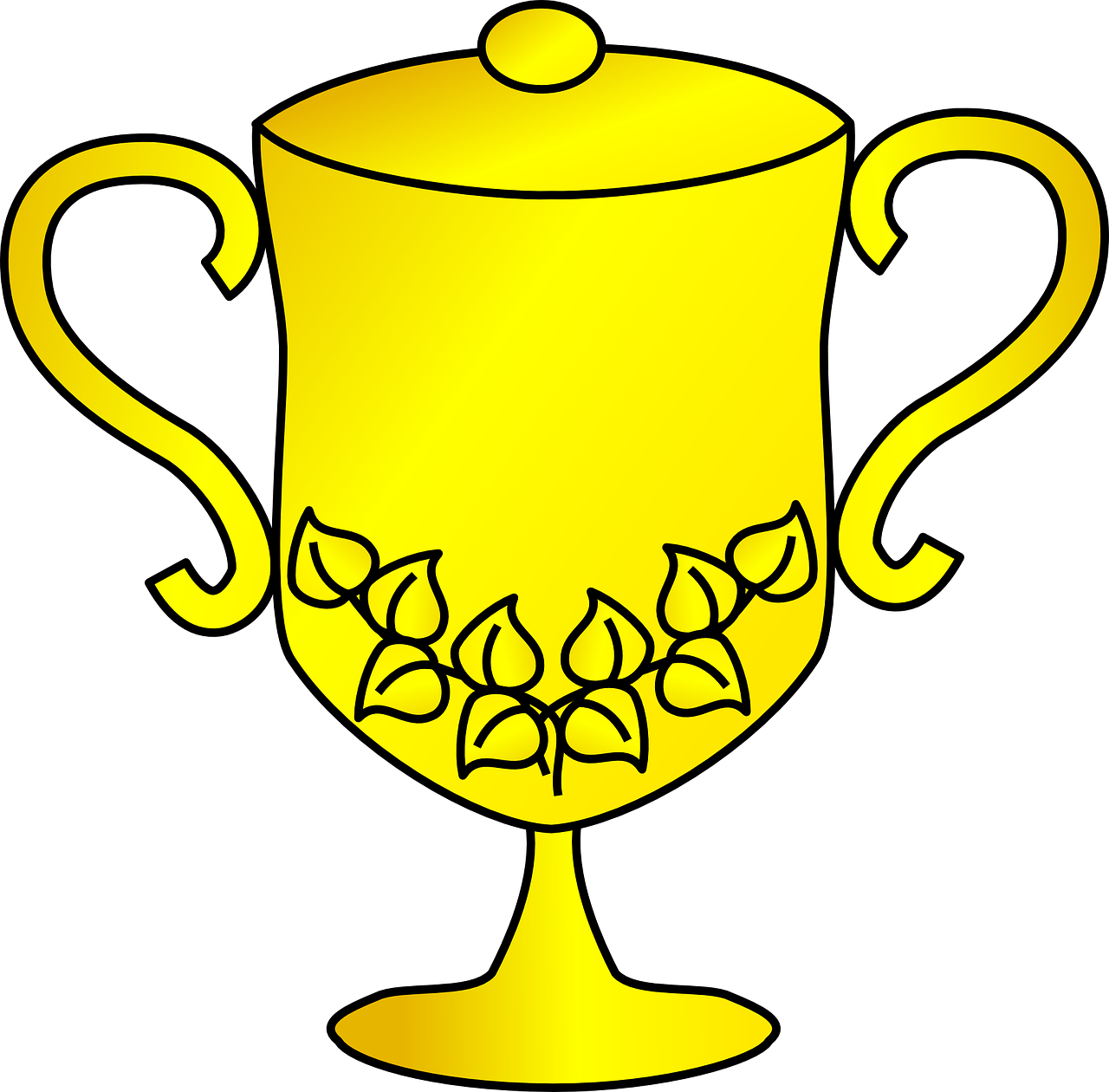 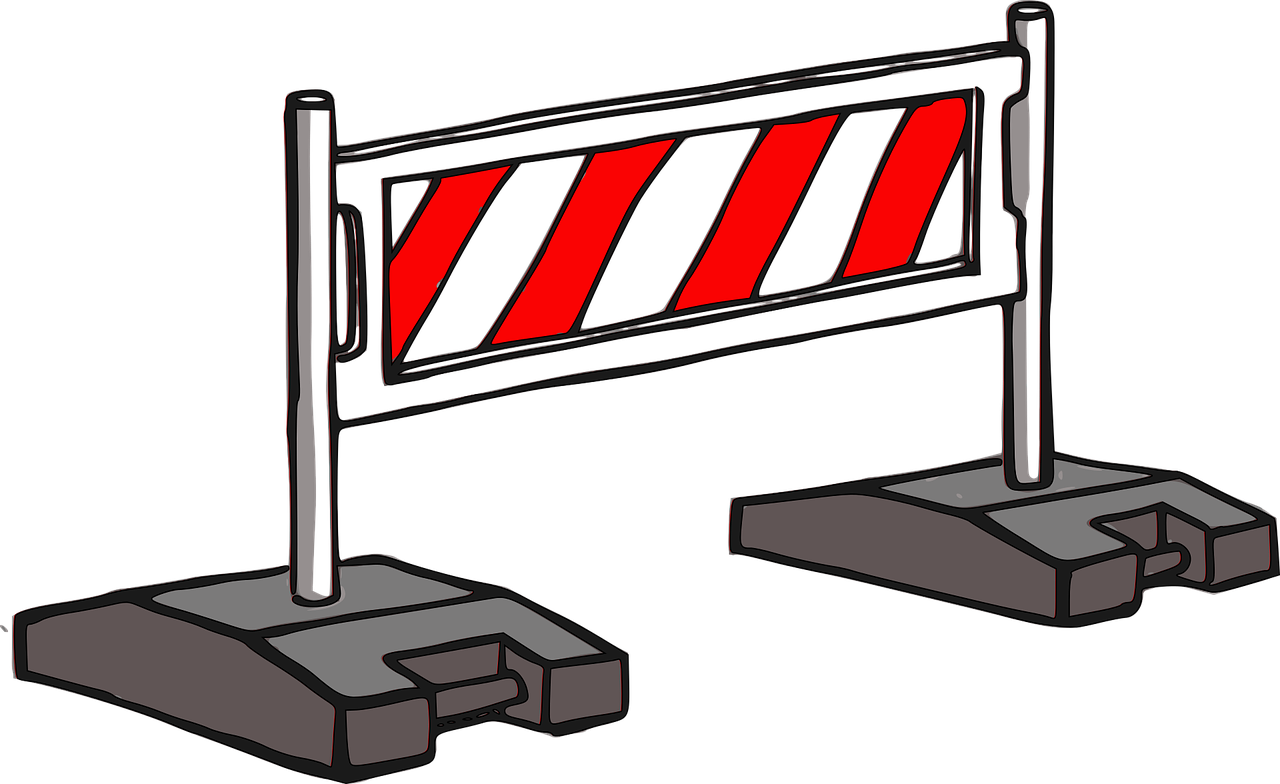 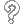 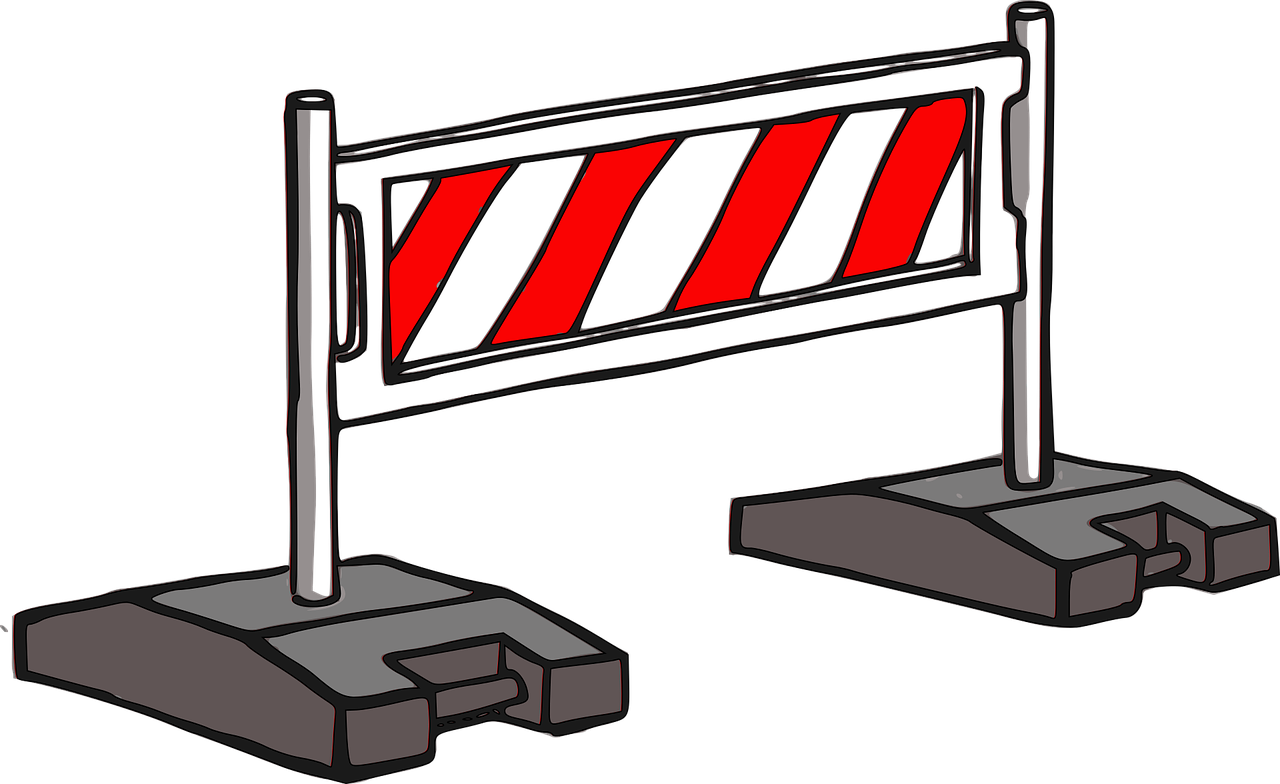 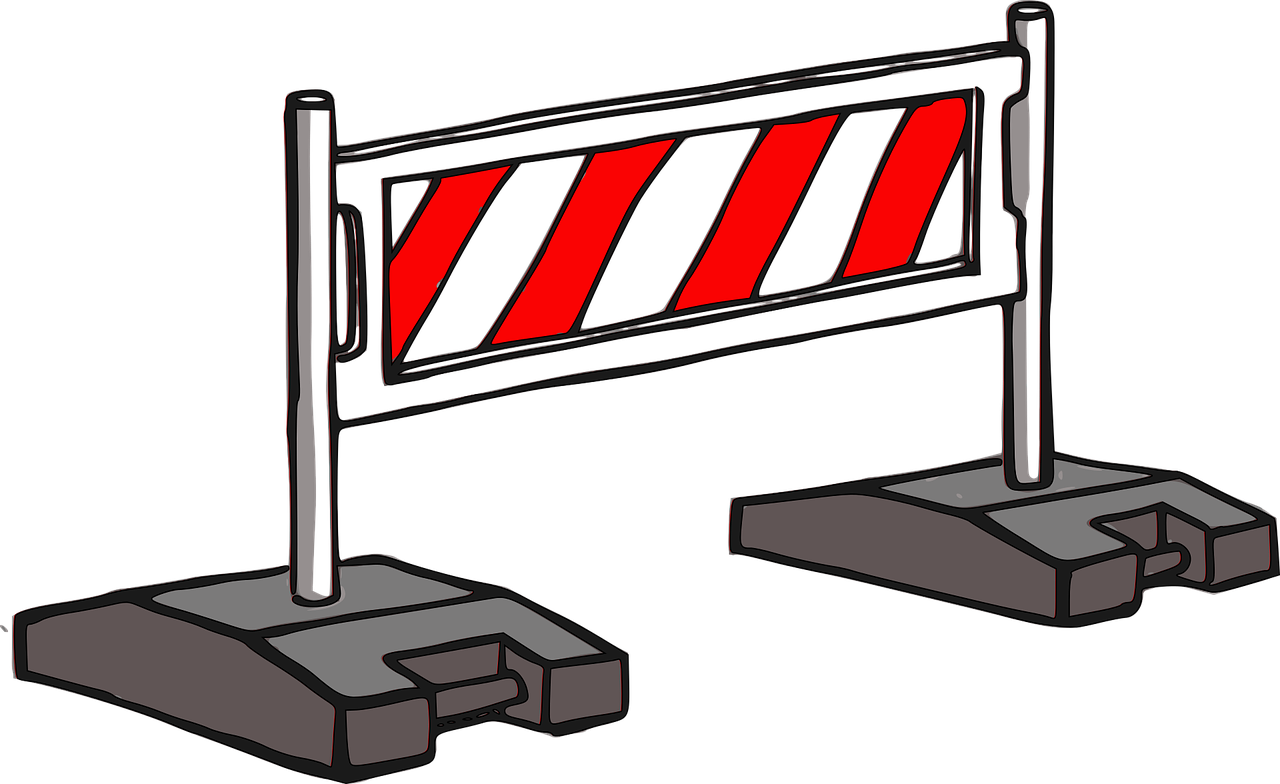 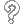 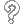 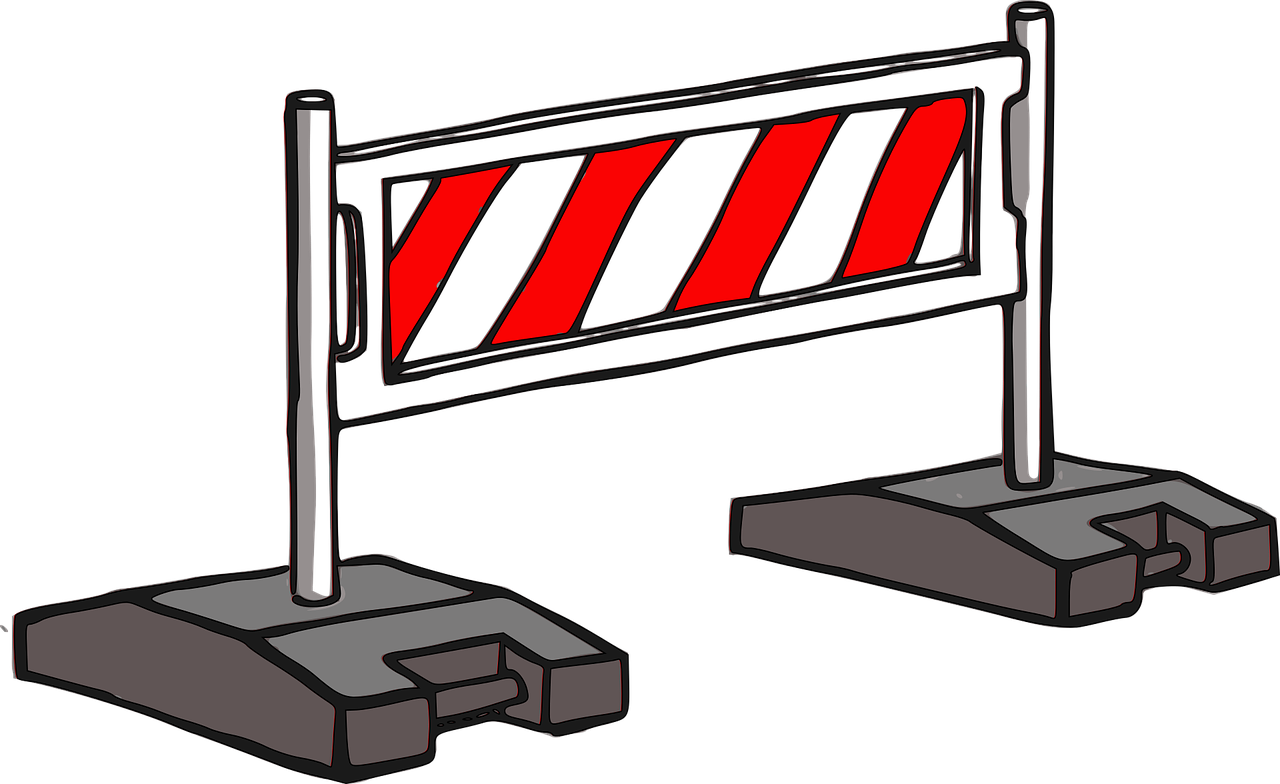 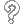 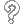 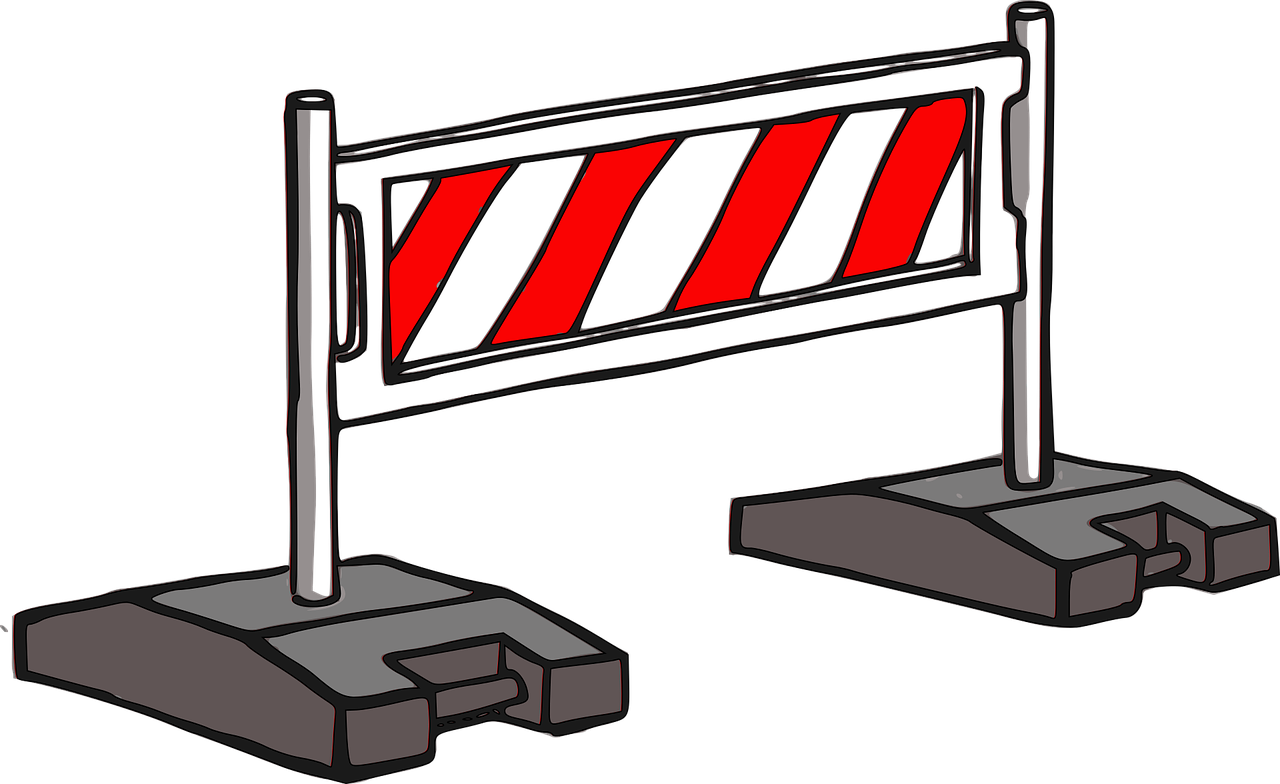 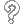 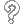 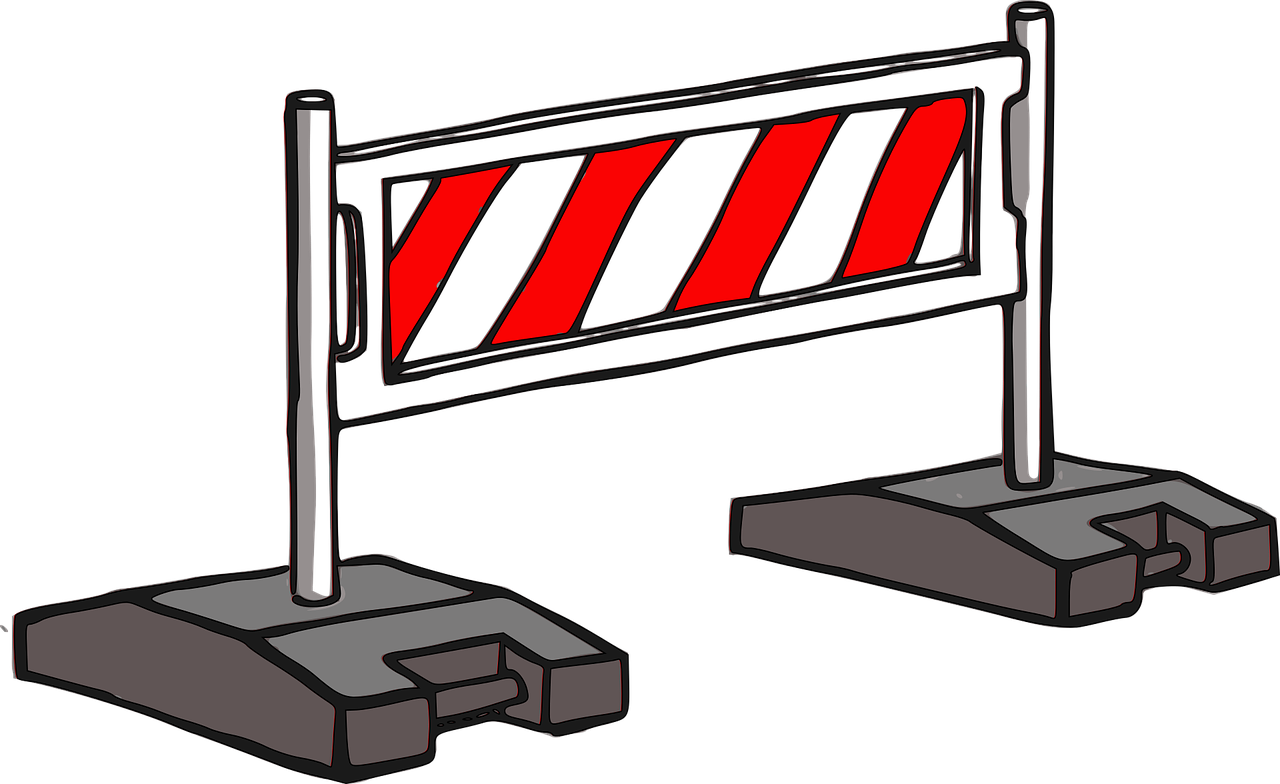 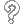 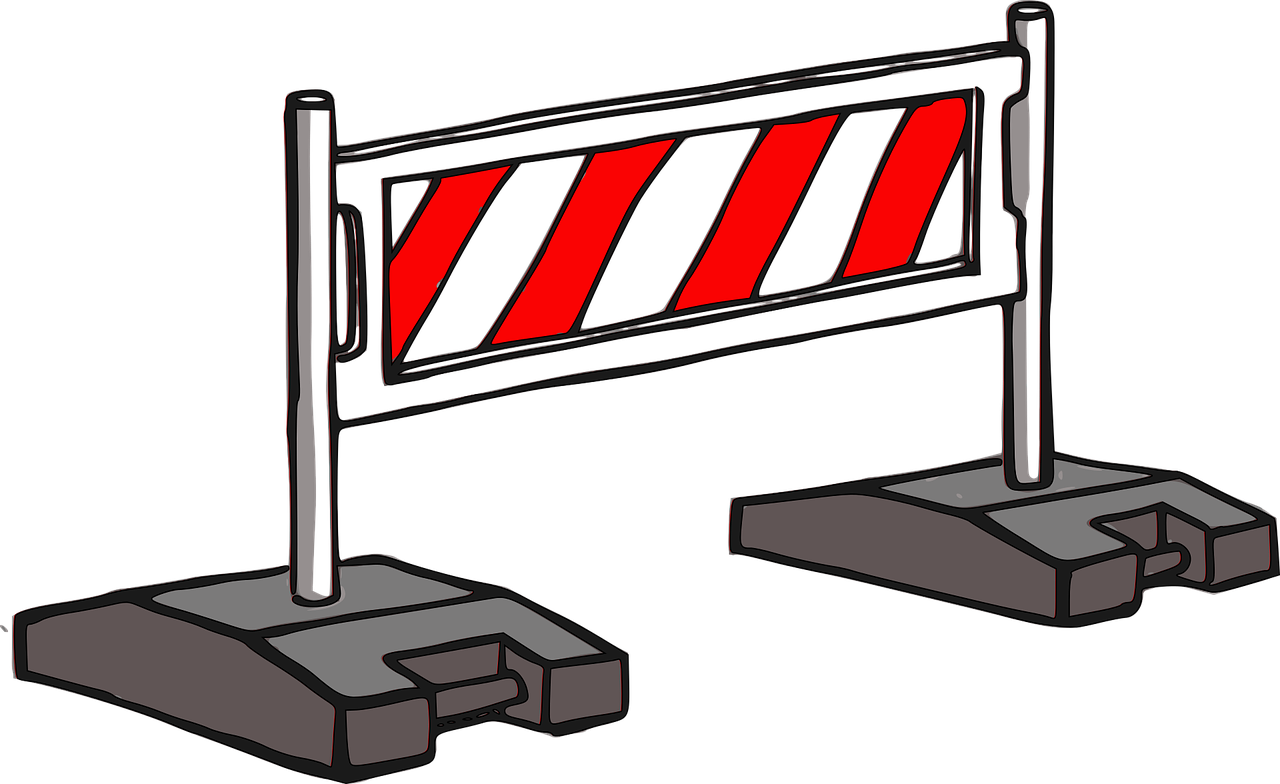 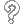 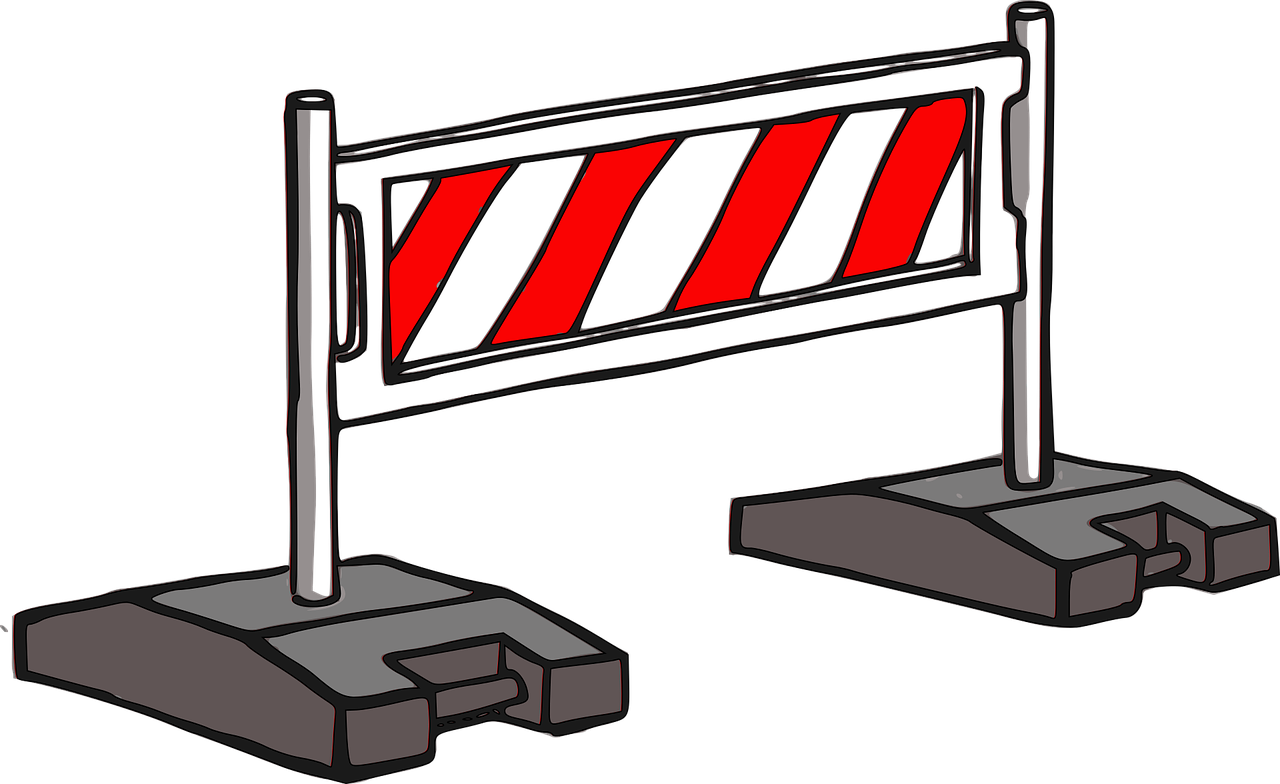 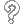 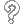 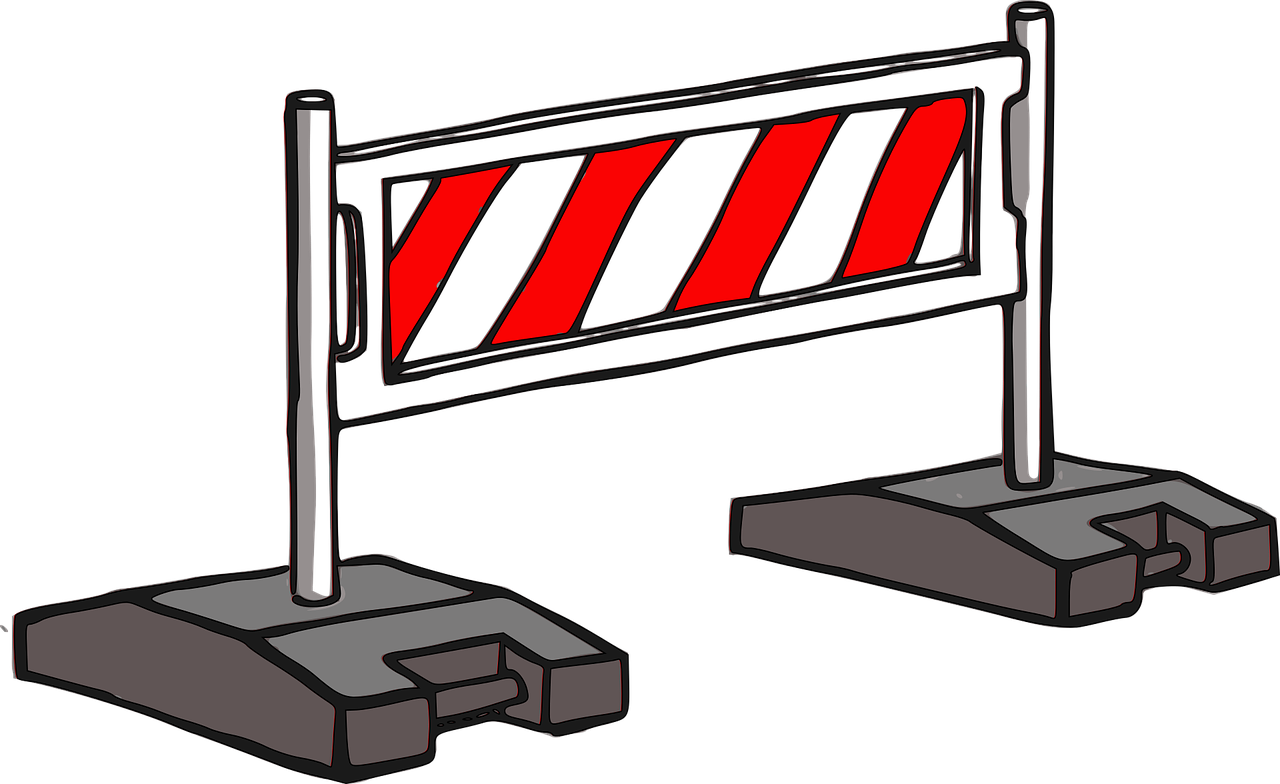 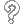 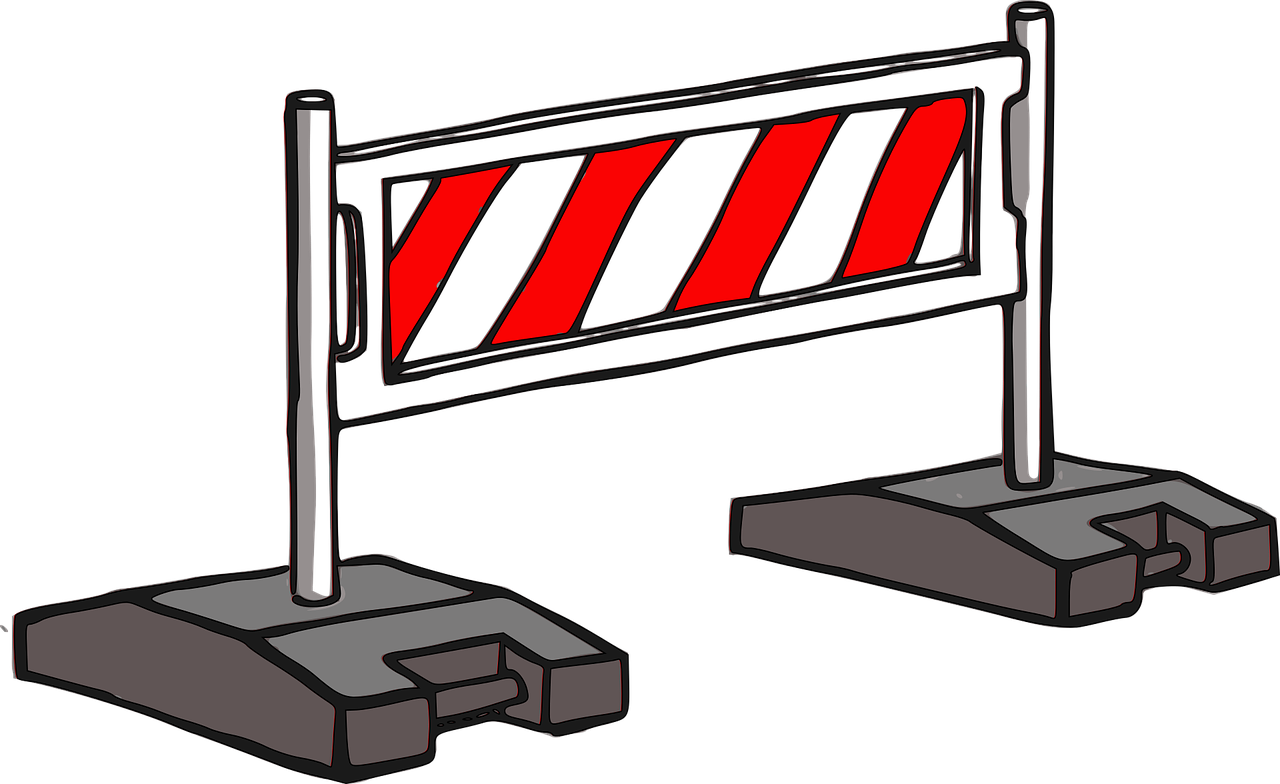 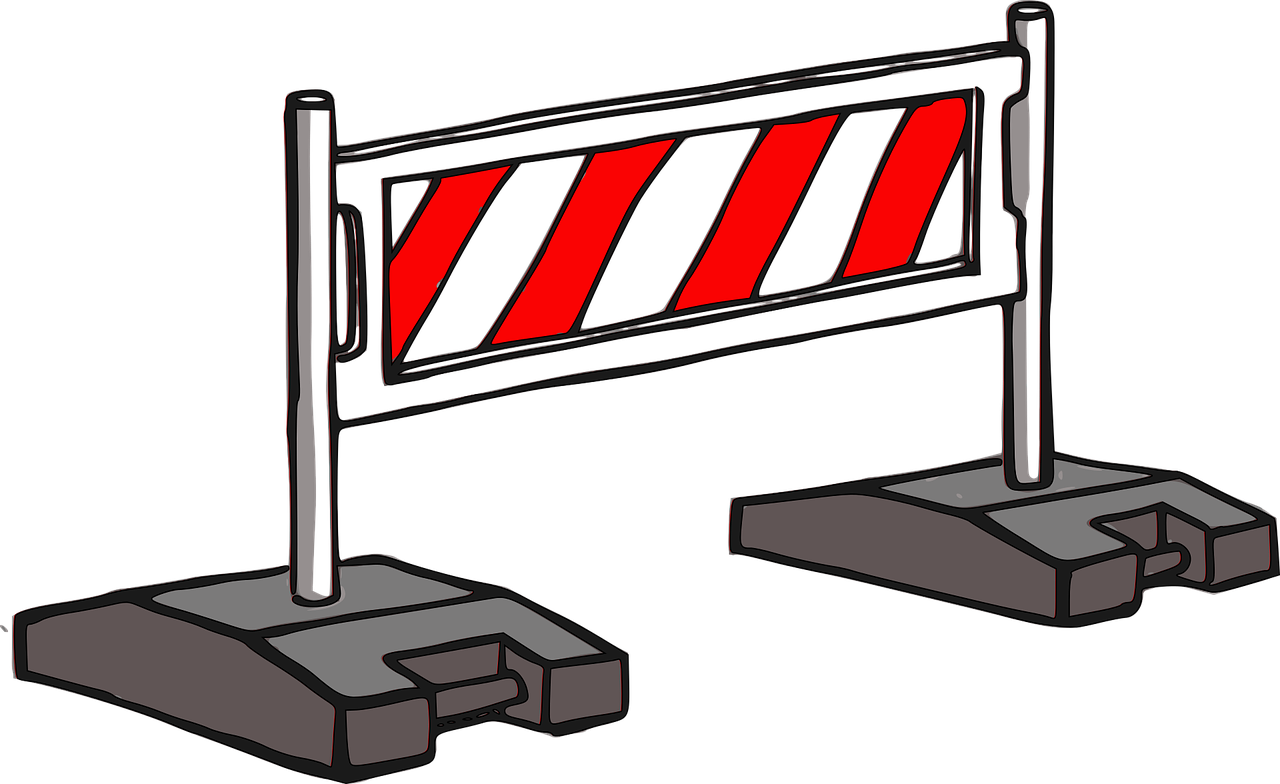 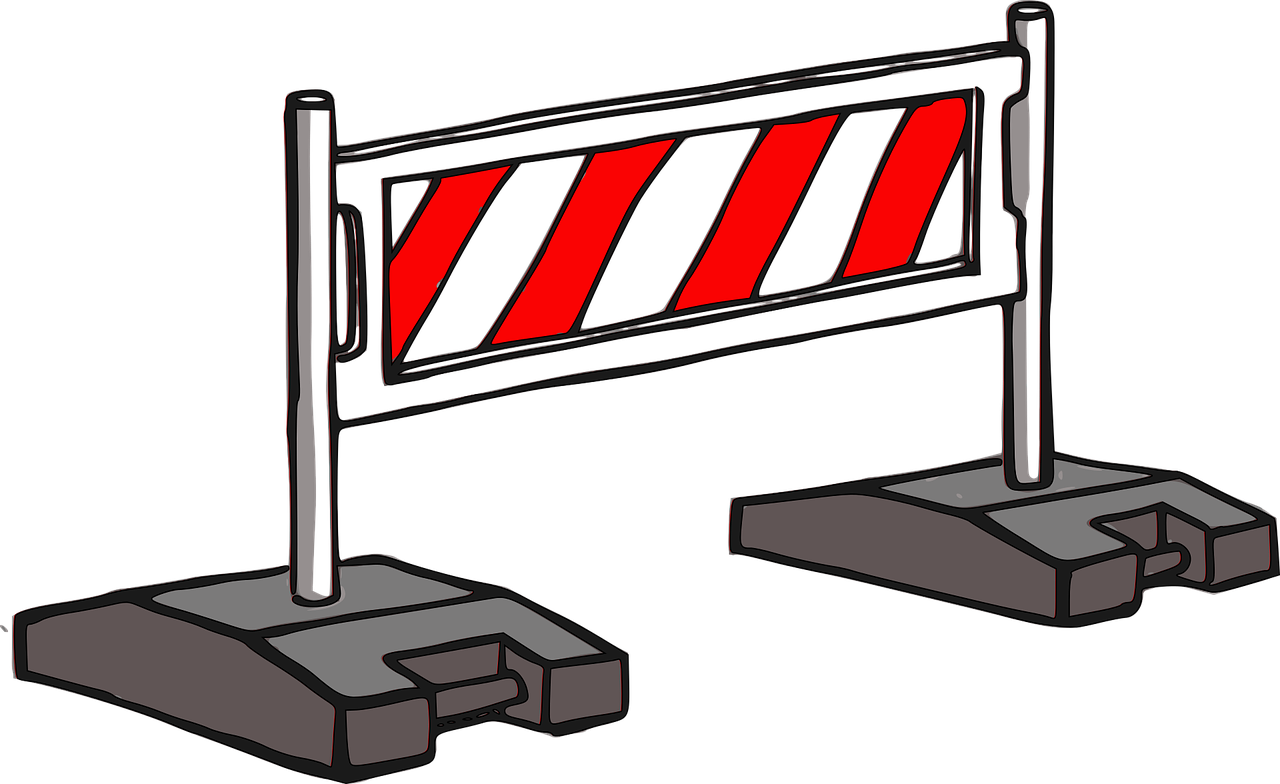 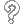 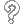 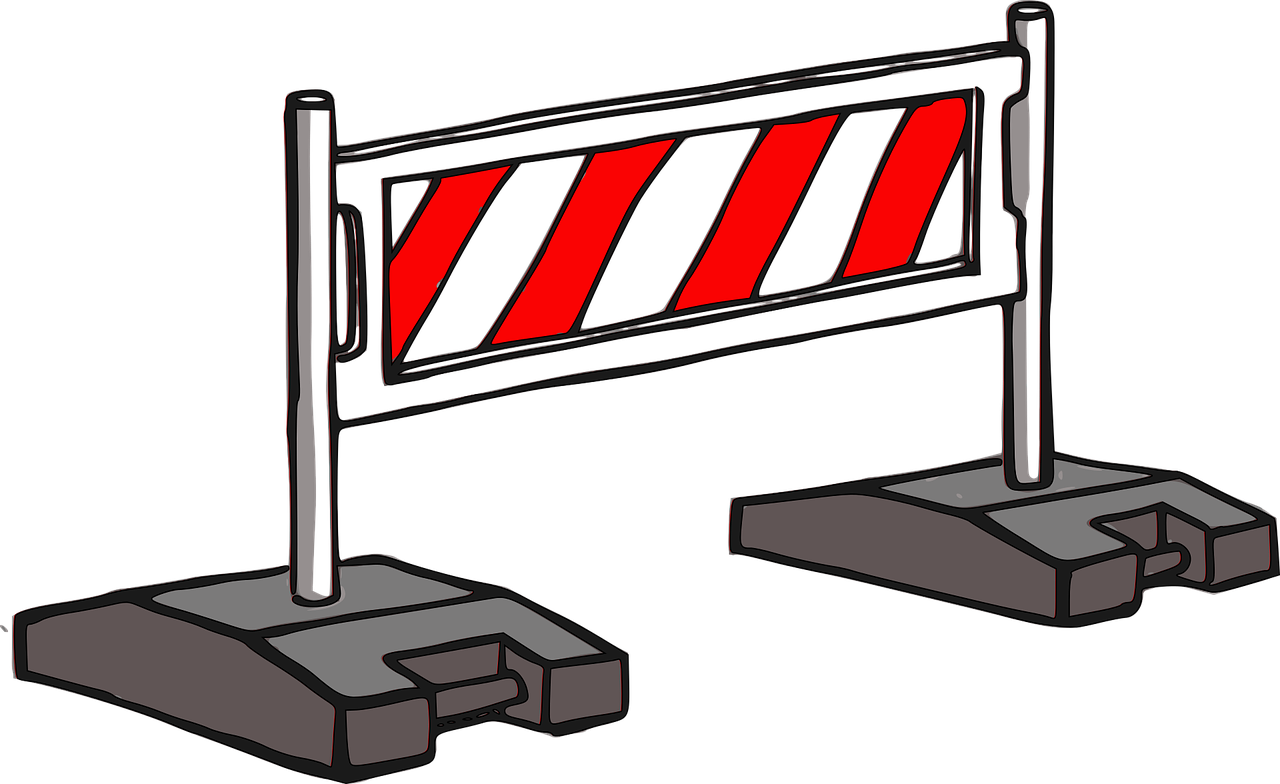 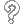 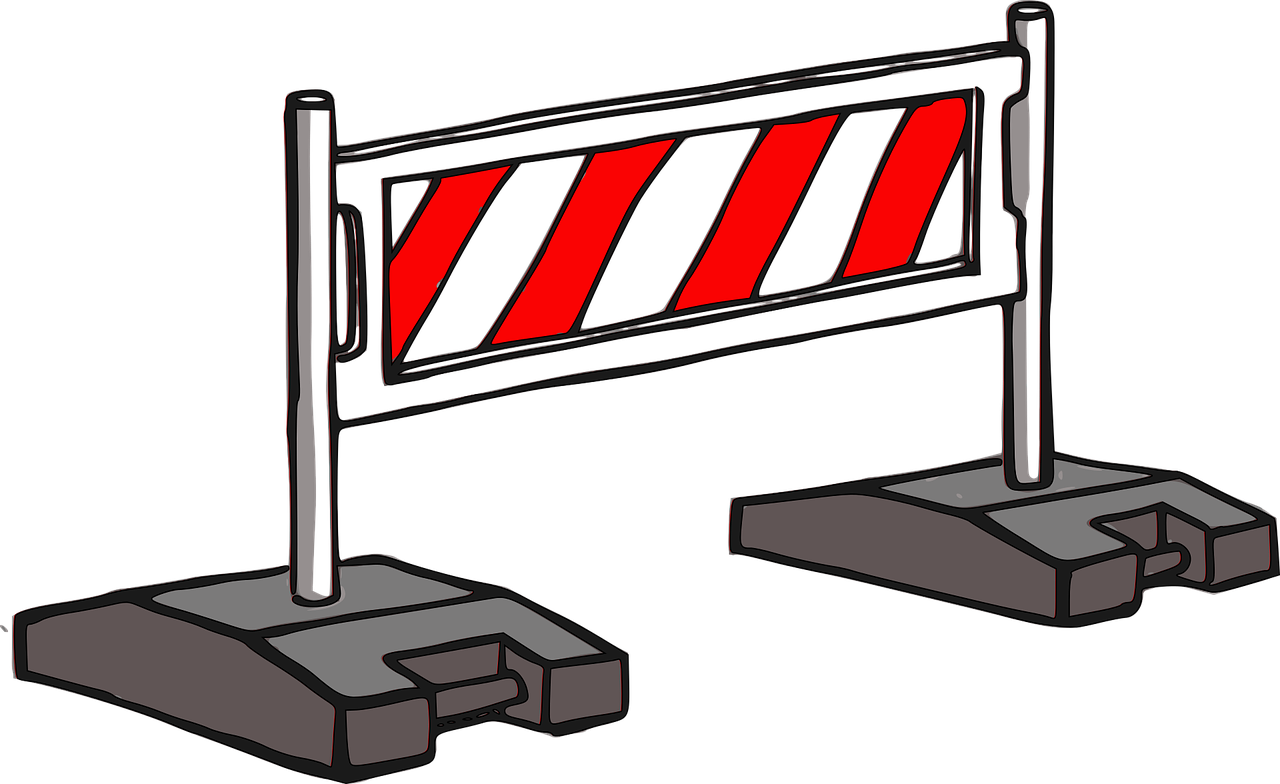 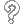 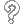 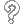 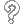 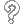 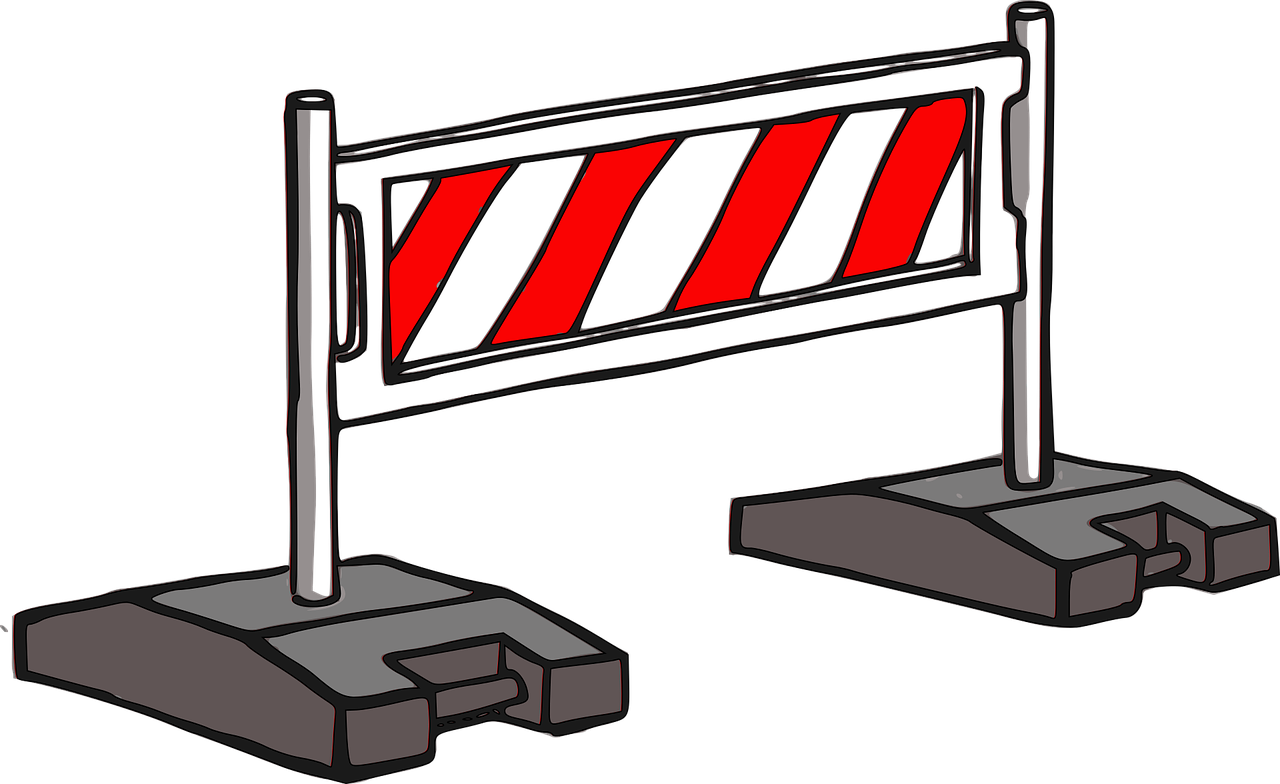 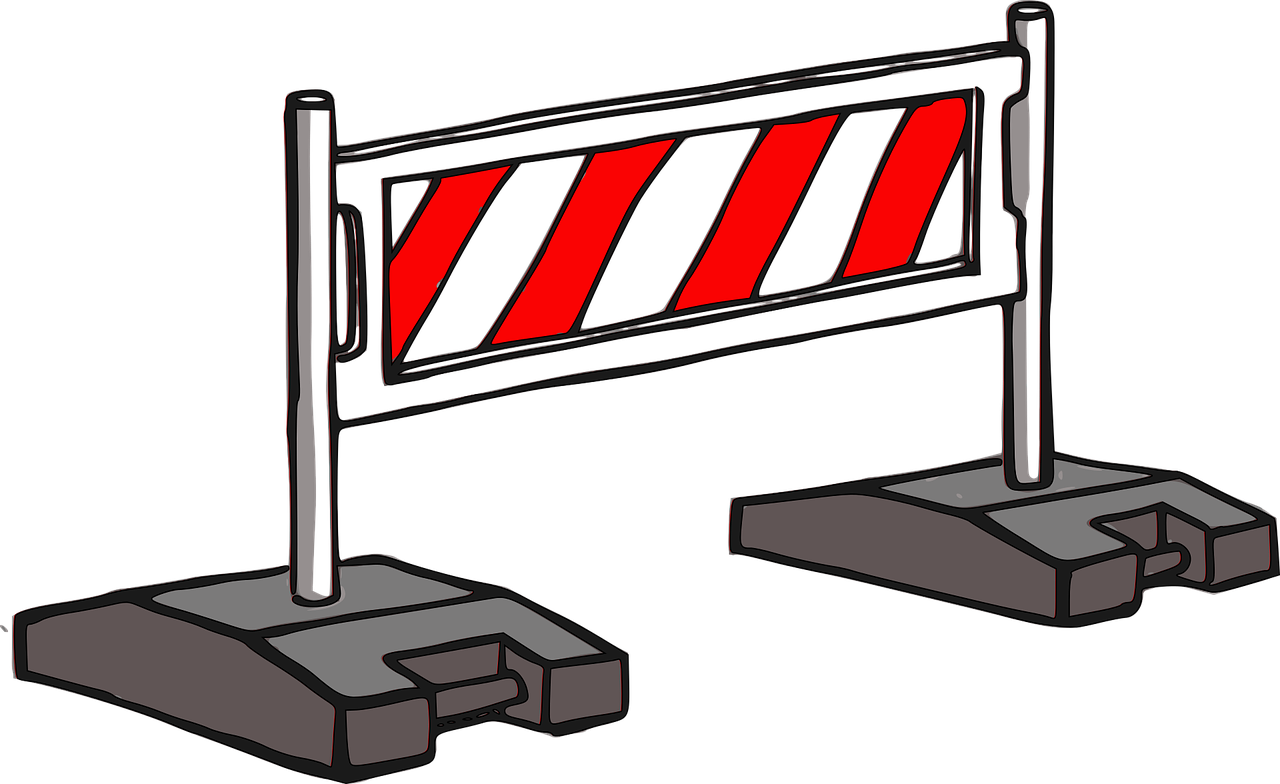 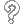 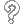 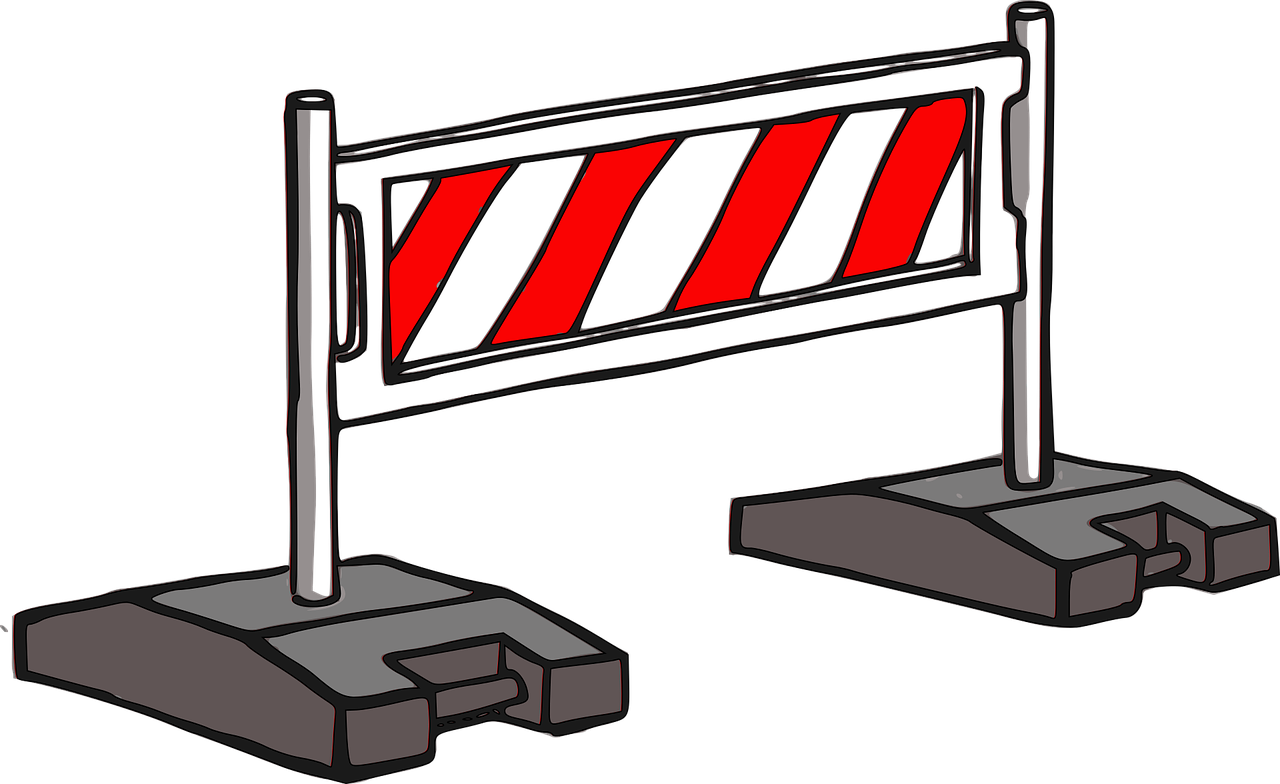 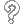 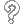 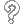 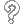 Algebrization
(Aaronson-Wigderson)
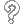 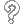 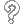 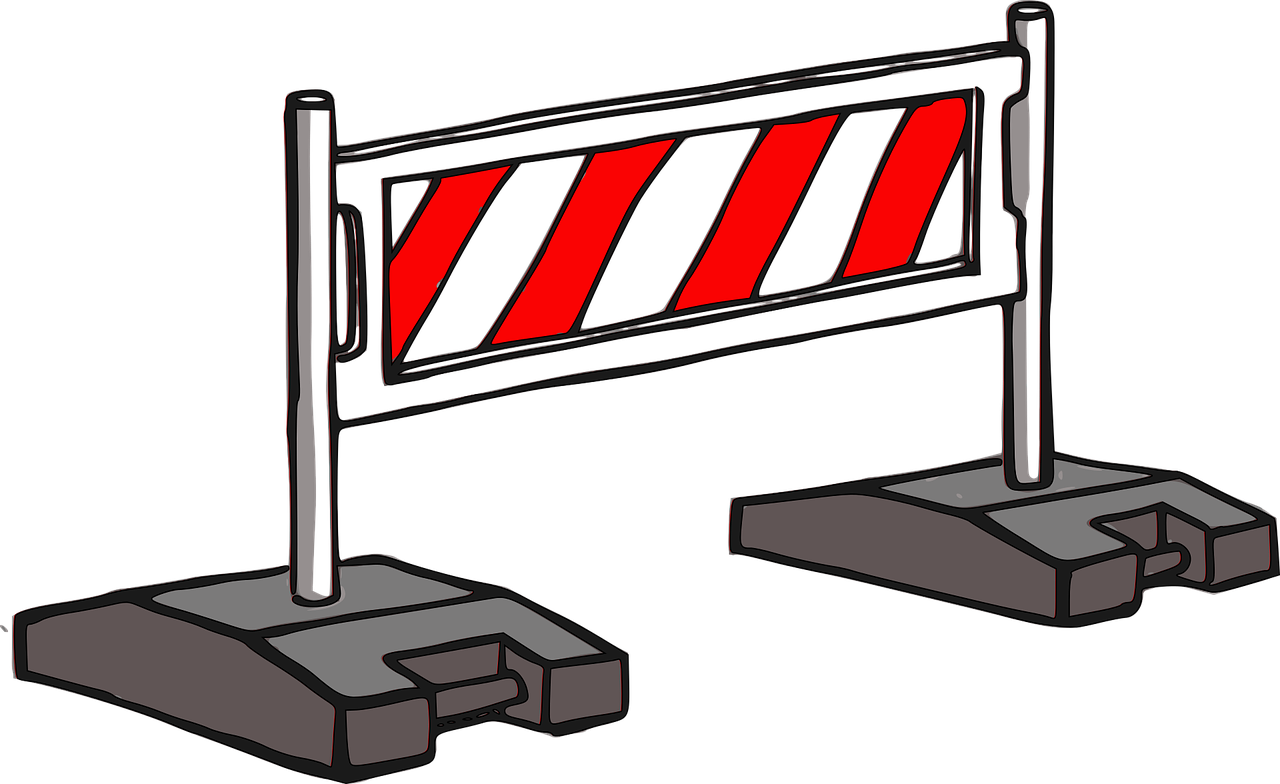 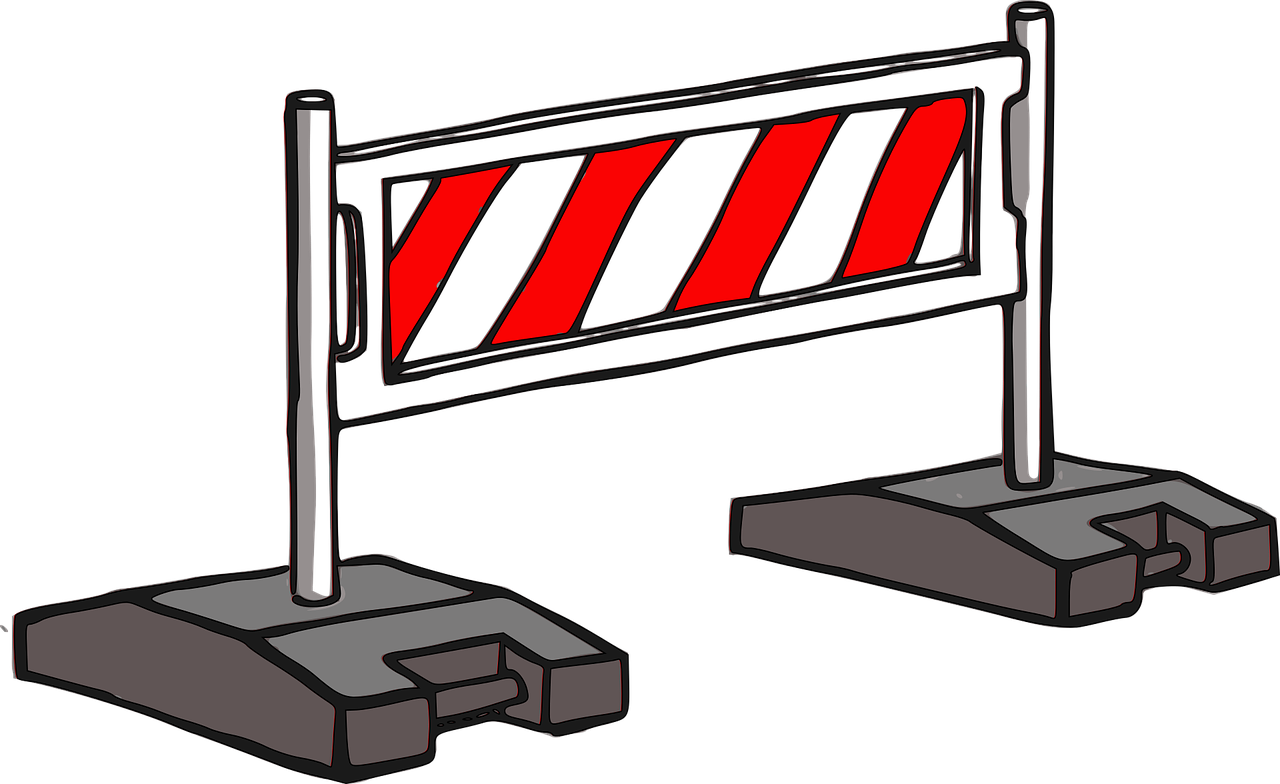 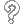 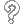 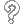 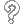 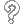 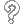 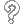 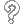 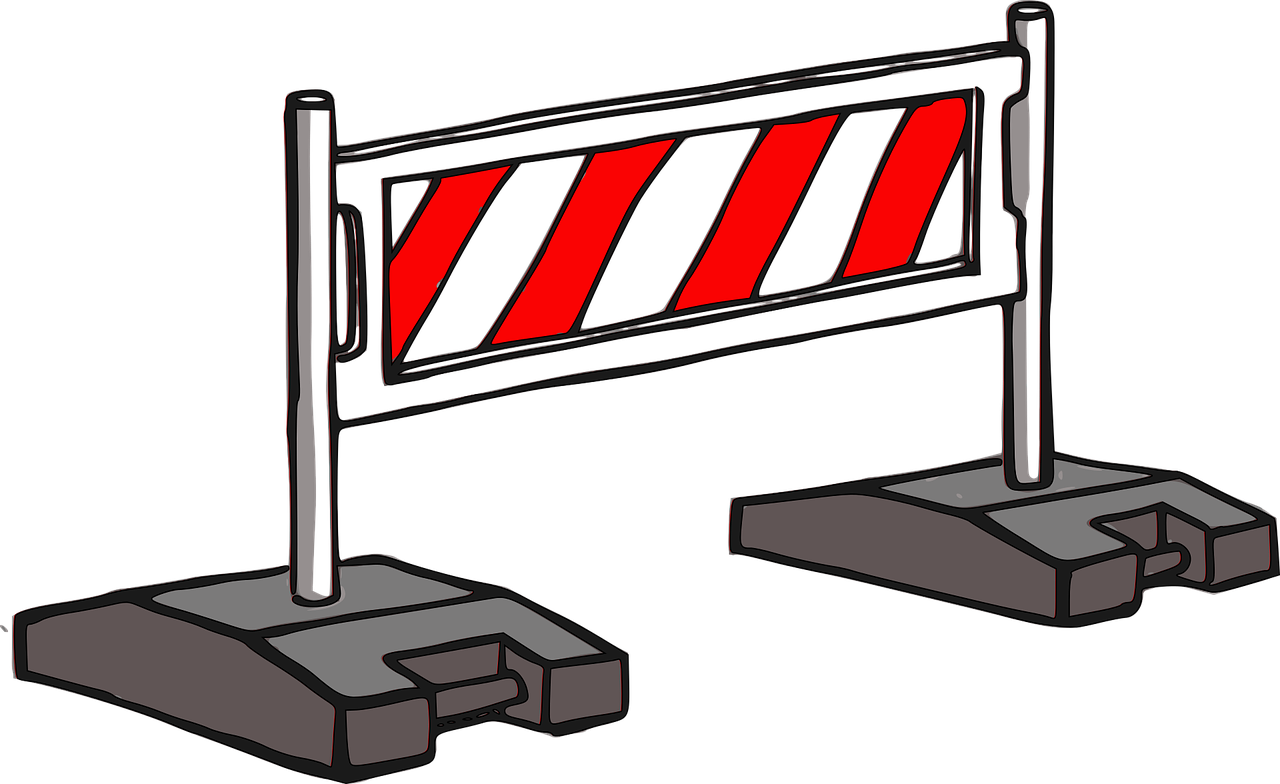 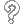 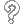 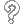 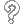 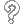 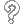 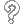 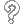 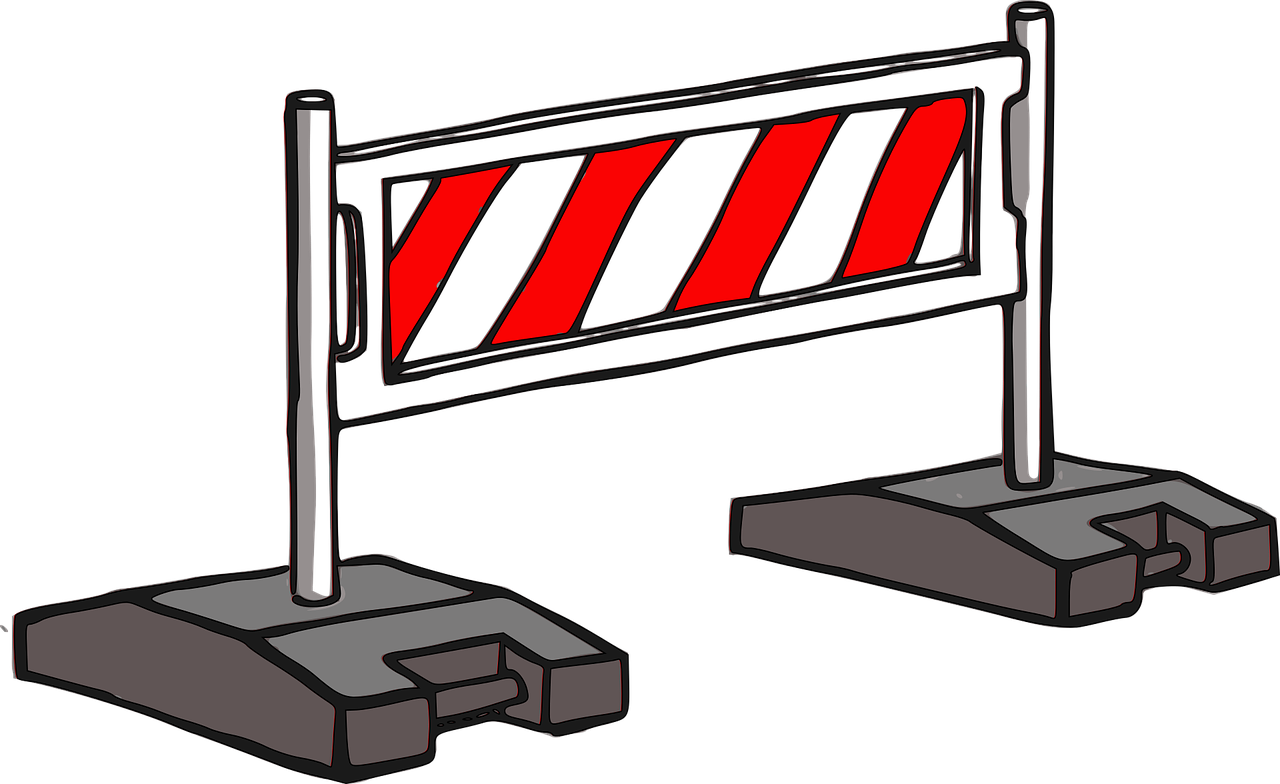 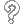 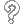 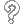 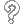 Natural Proofs
(Razborov-Rudich)
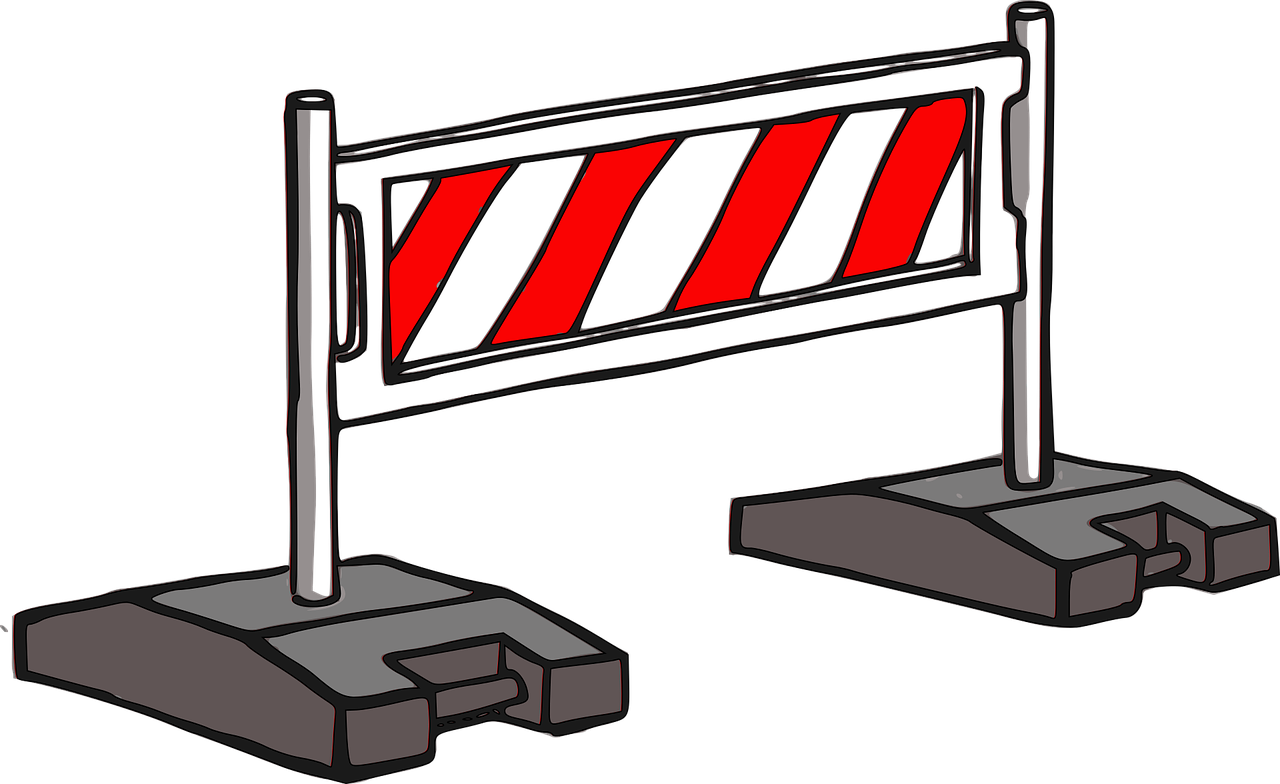 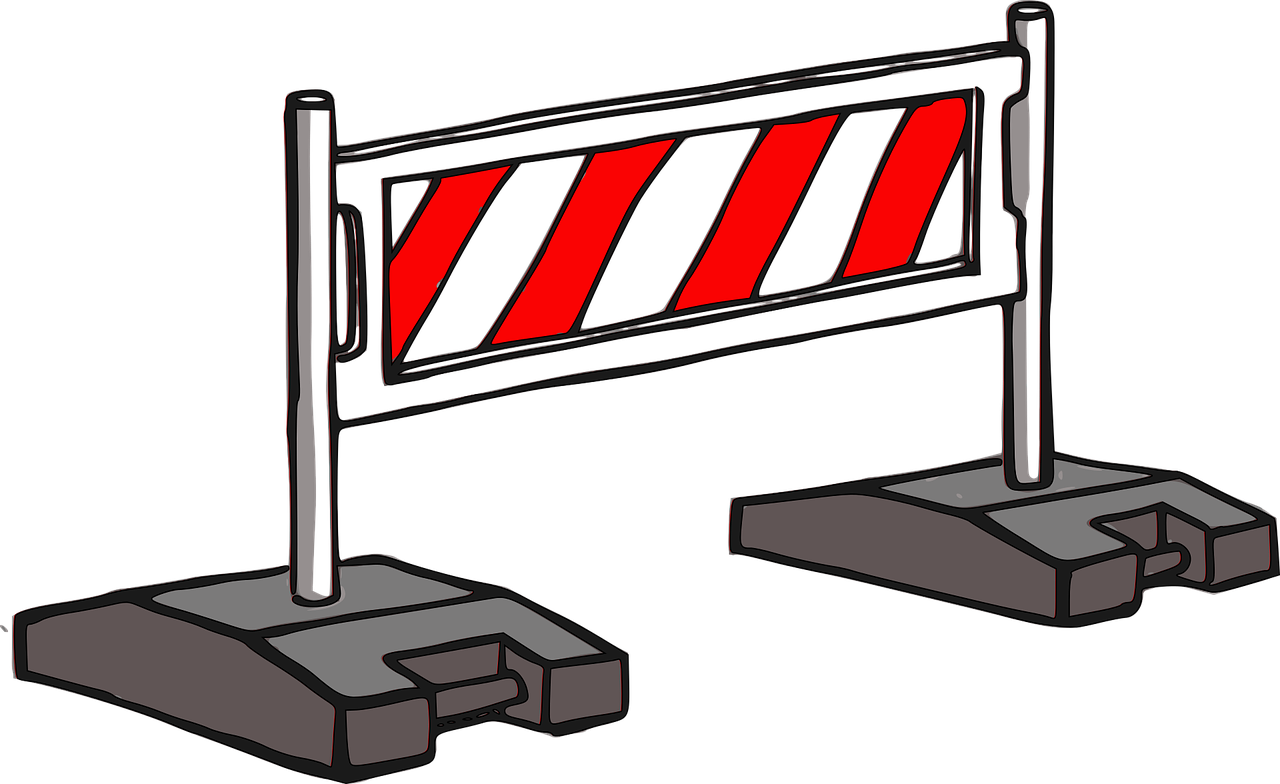 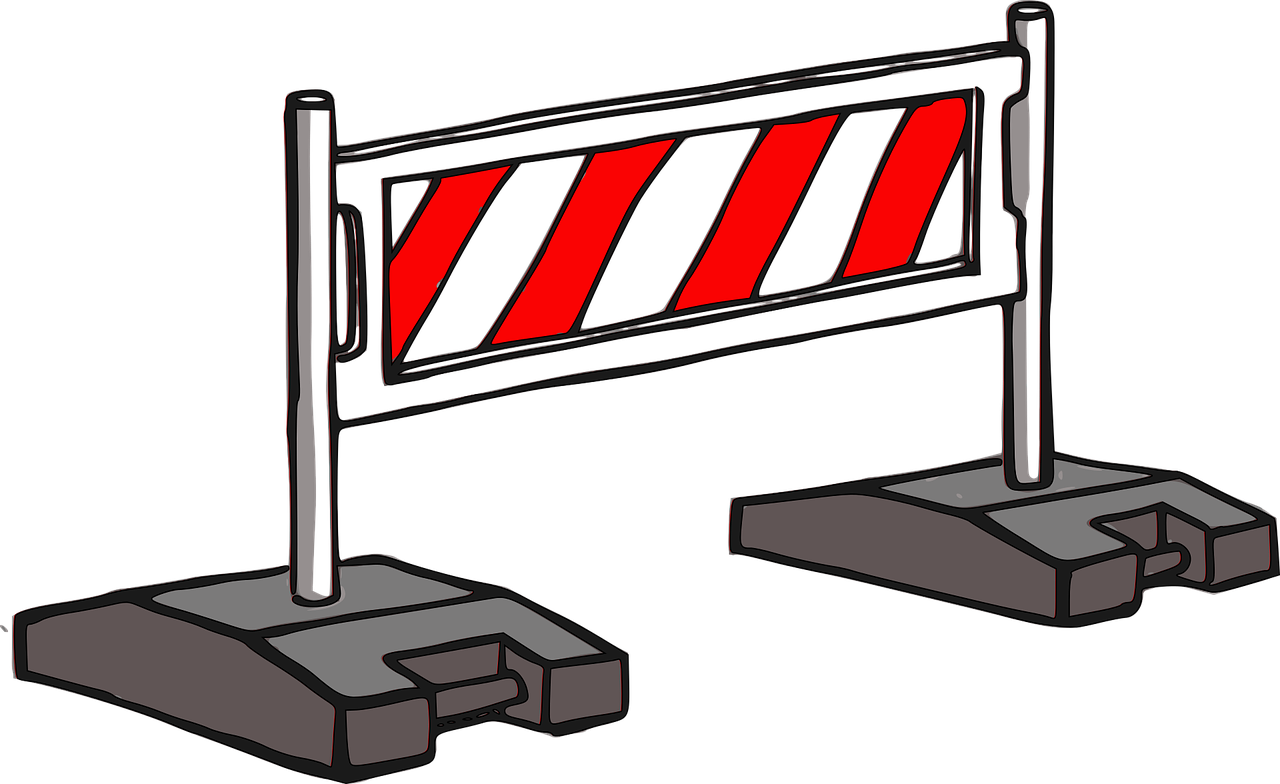 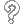 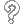 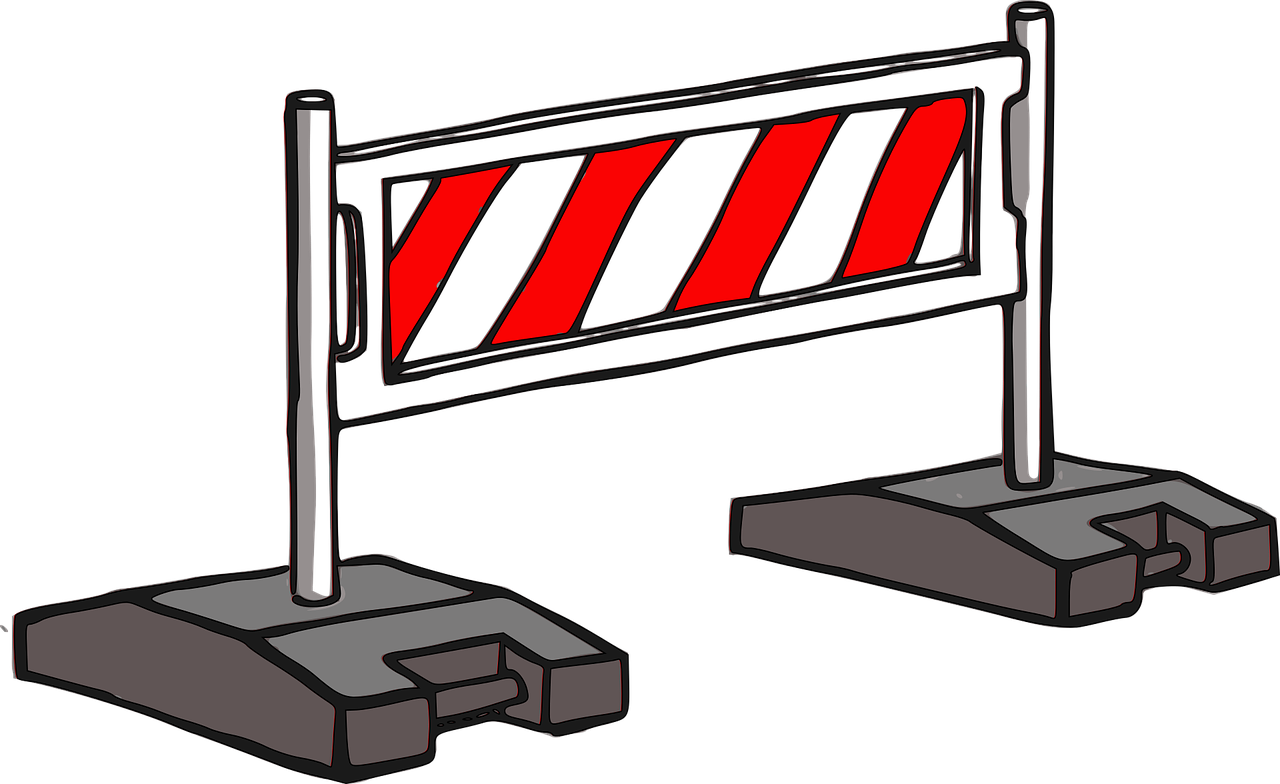 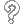 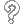 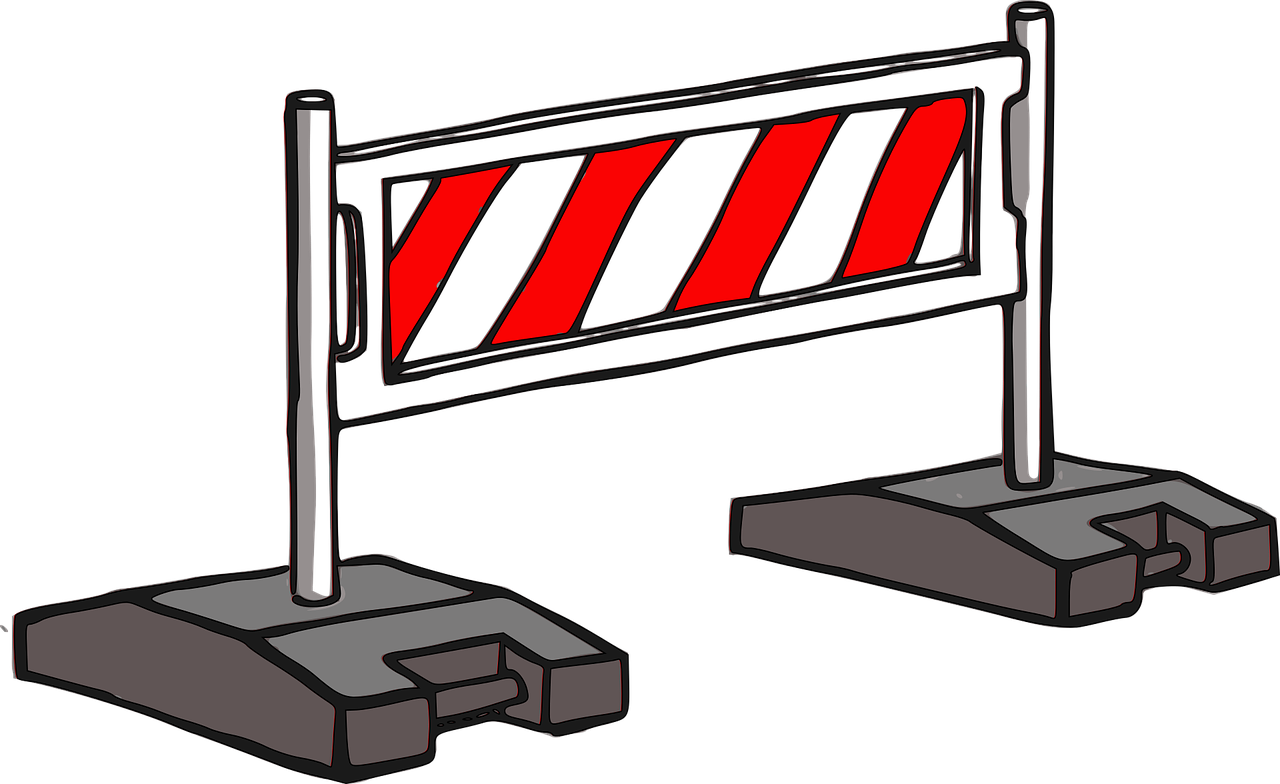 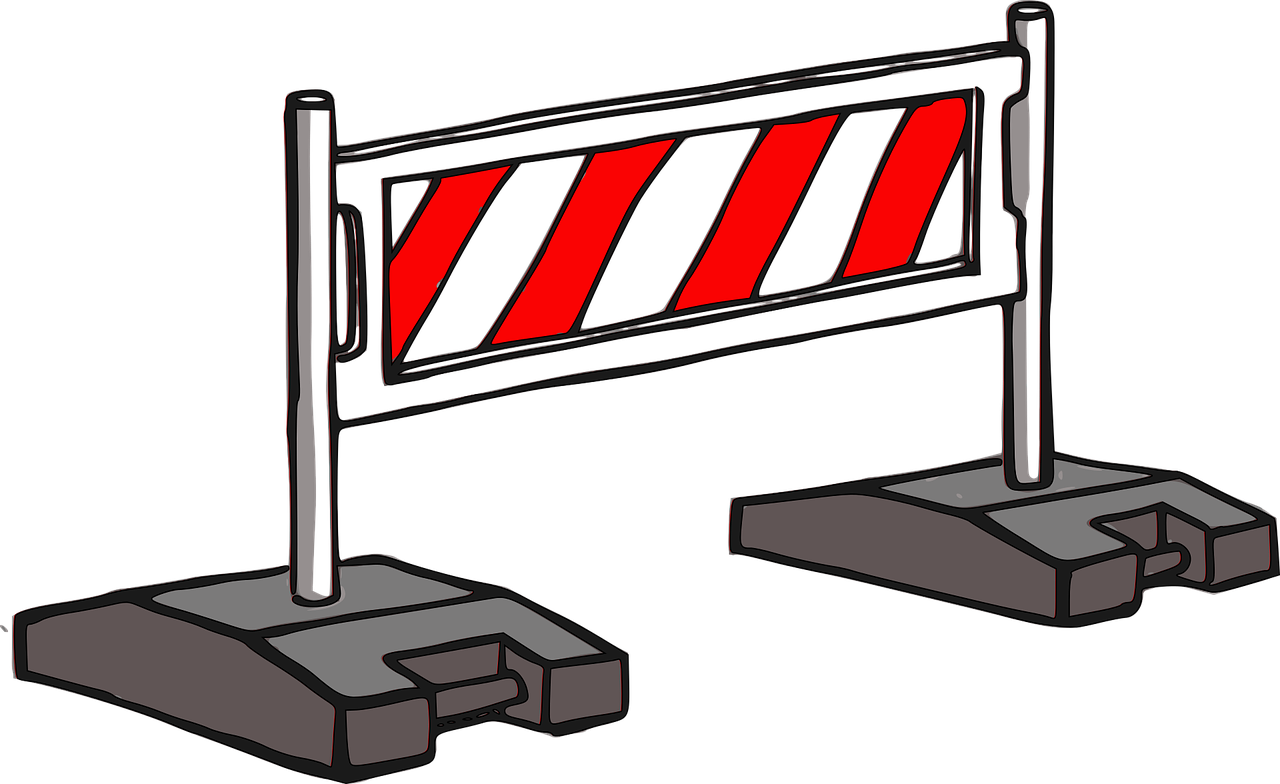 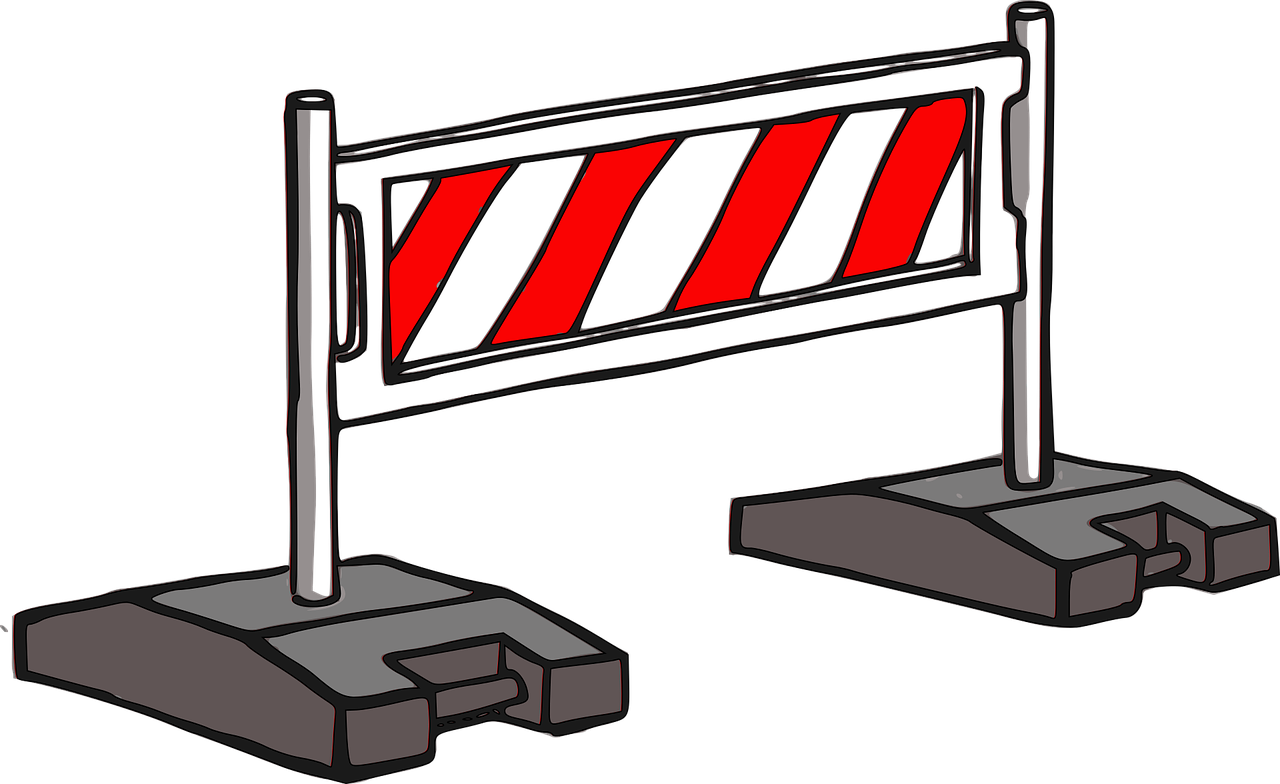 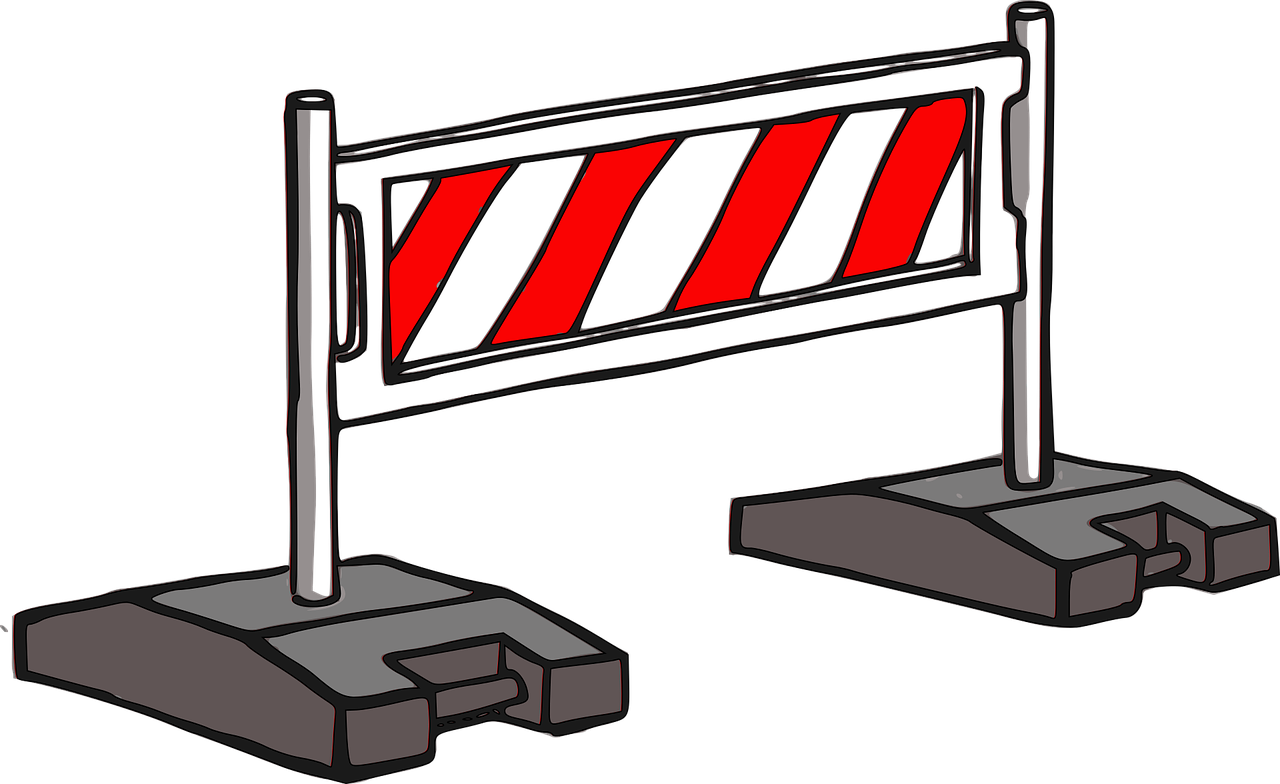 Relativization
(Baker-Gill-Solovay)
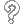 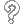 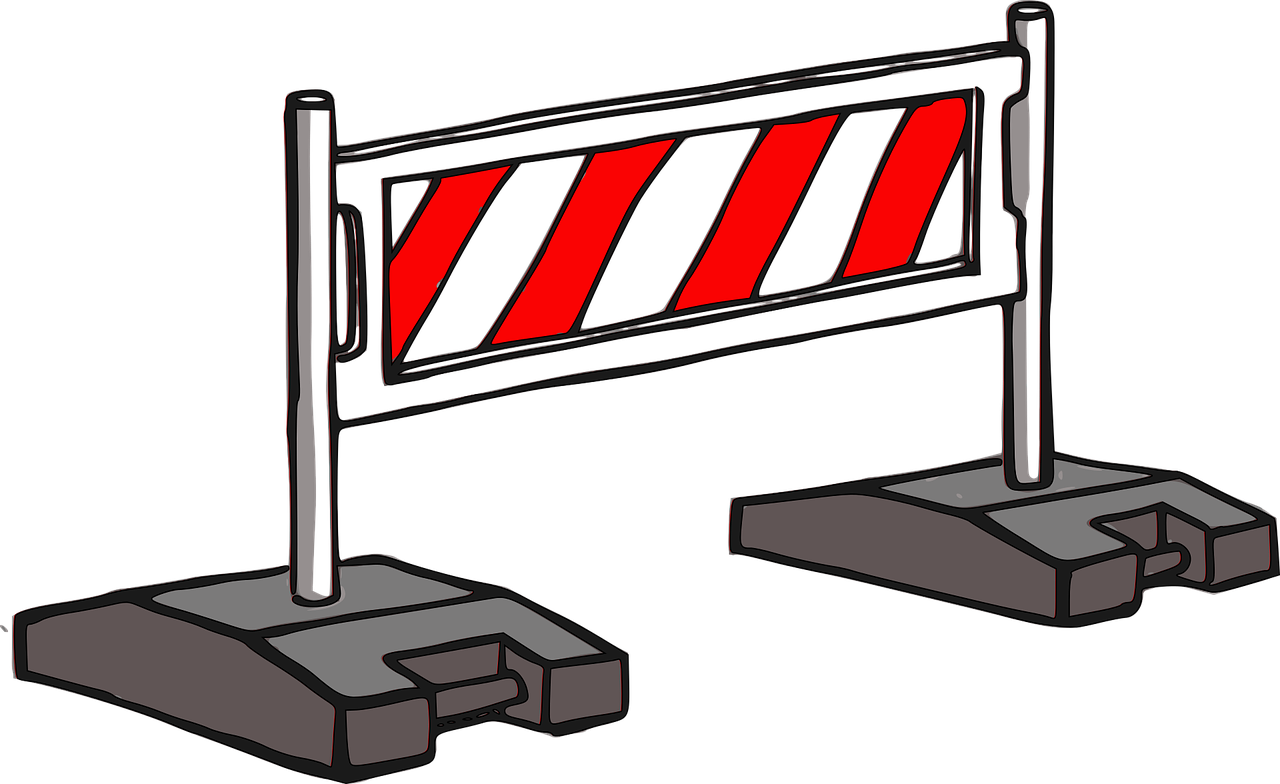 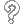 5 / 17
https://babaiswiki.fandom.com/wiki/WHAT
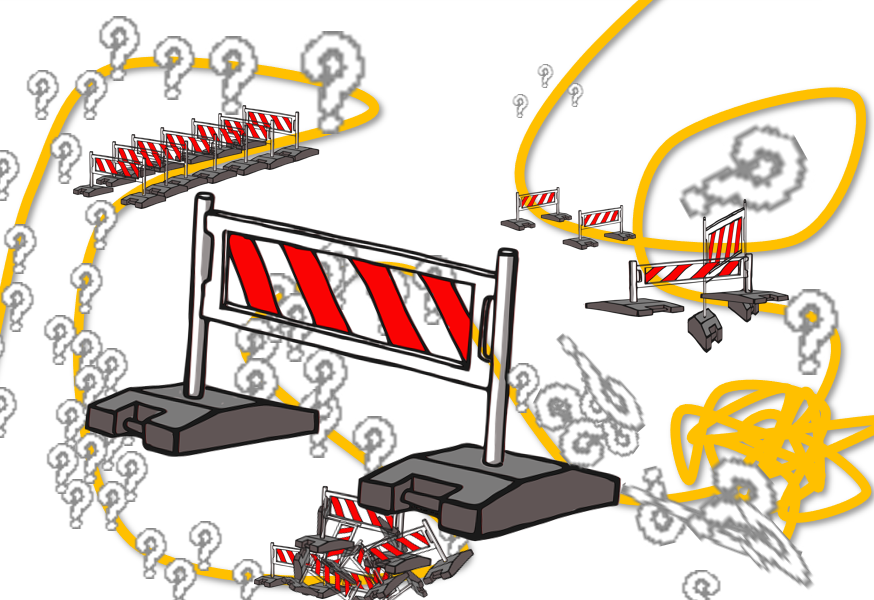 Capturing           viabounded arithmetic?
strong
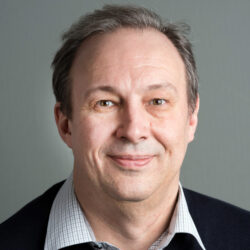 Let’s try to establish the unprovability / independence of complexity lower bounds from weak theories!
(Razborov’95a, 95b)
Unprovable in very weak theories (Razborov 95)
Theories of bounded arithmetic
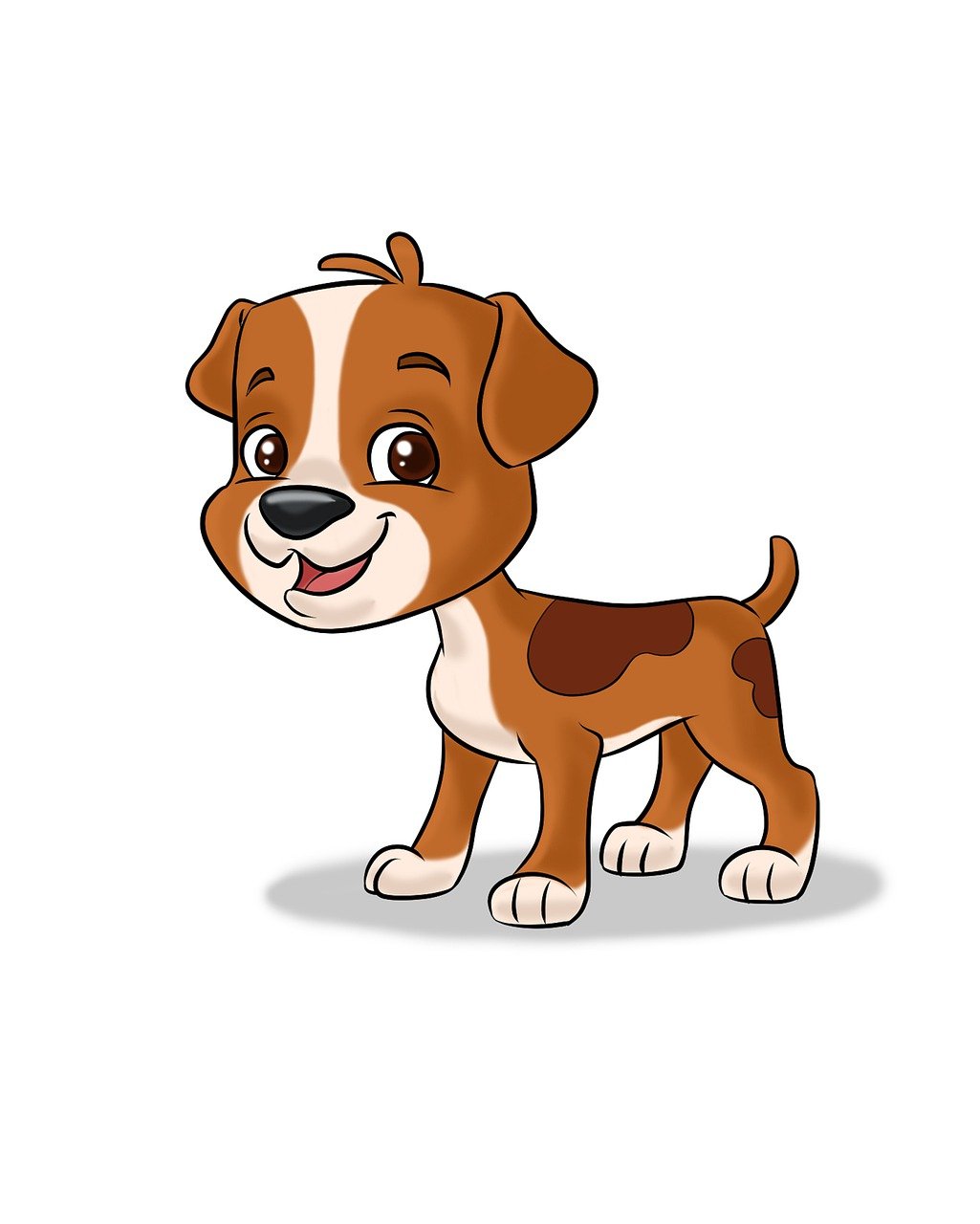 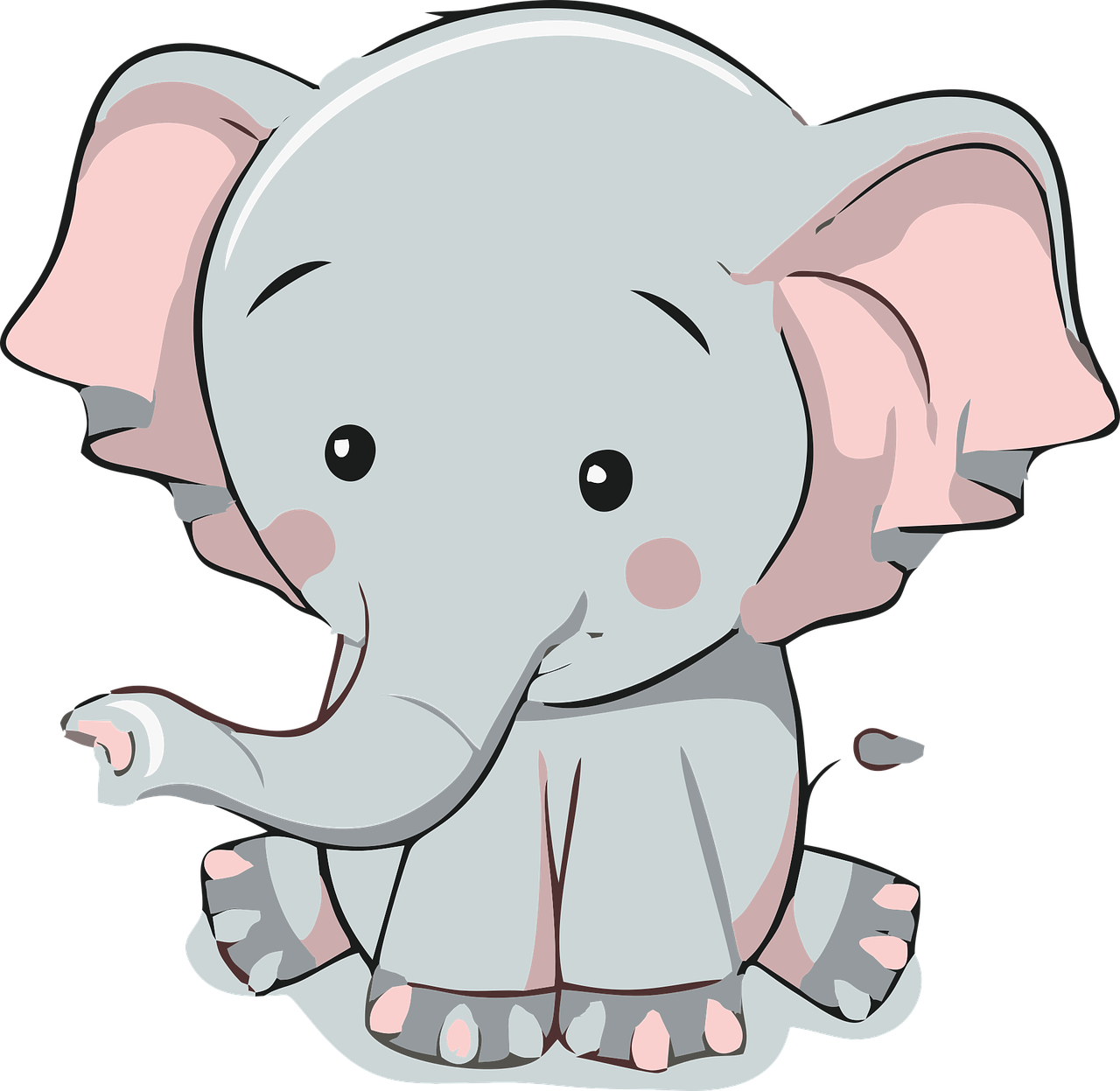 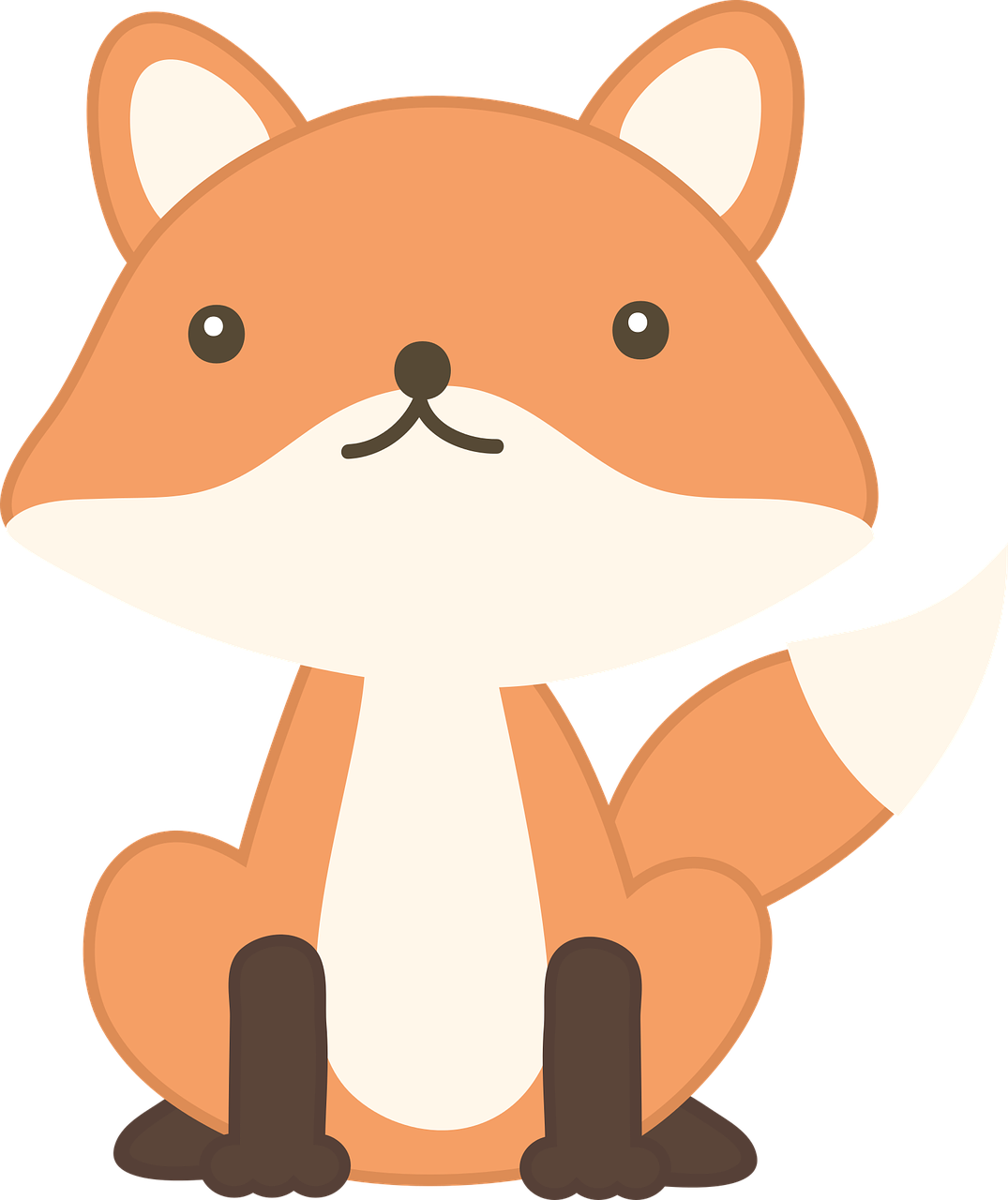 Alexander Razborov
Big open problem…
Monotone circuit lower bounds
Provable in weak theories!
(Müller-Pich 20)
weak
https://cs.uchicago.edu/people/alexander-a-razborov/
https://pixabay.com/illustrations/dog-cartoon-dog-illustration-kid-dog-4841703/
https://pixabay.com/vectors/fox-animal-wild-nature-forest-3385002/
https://pixabay.com/vectors/elephant-animal-cartoon-wildlife-6087079/
6 / 17
Reverse Math. of Lower Bounds
Reversals
Normally, we use axioms to derive theorems.
To show that the axioms are necessary, we assume the theorem and derive the axioms back!
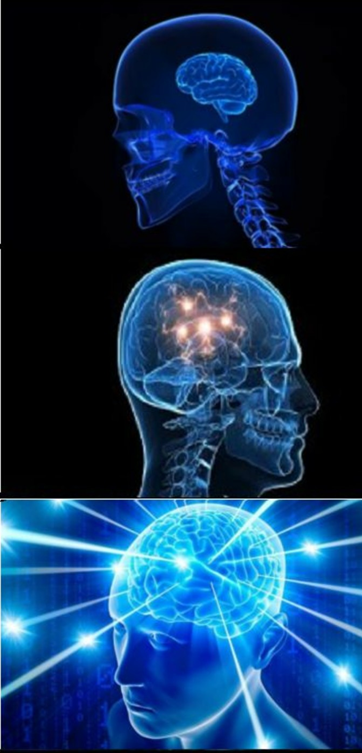 Can you prove my lower bound?
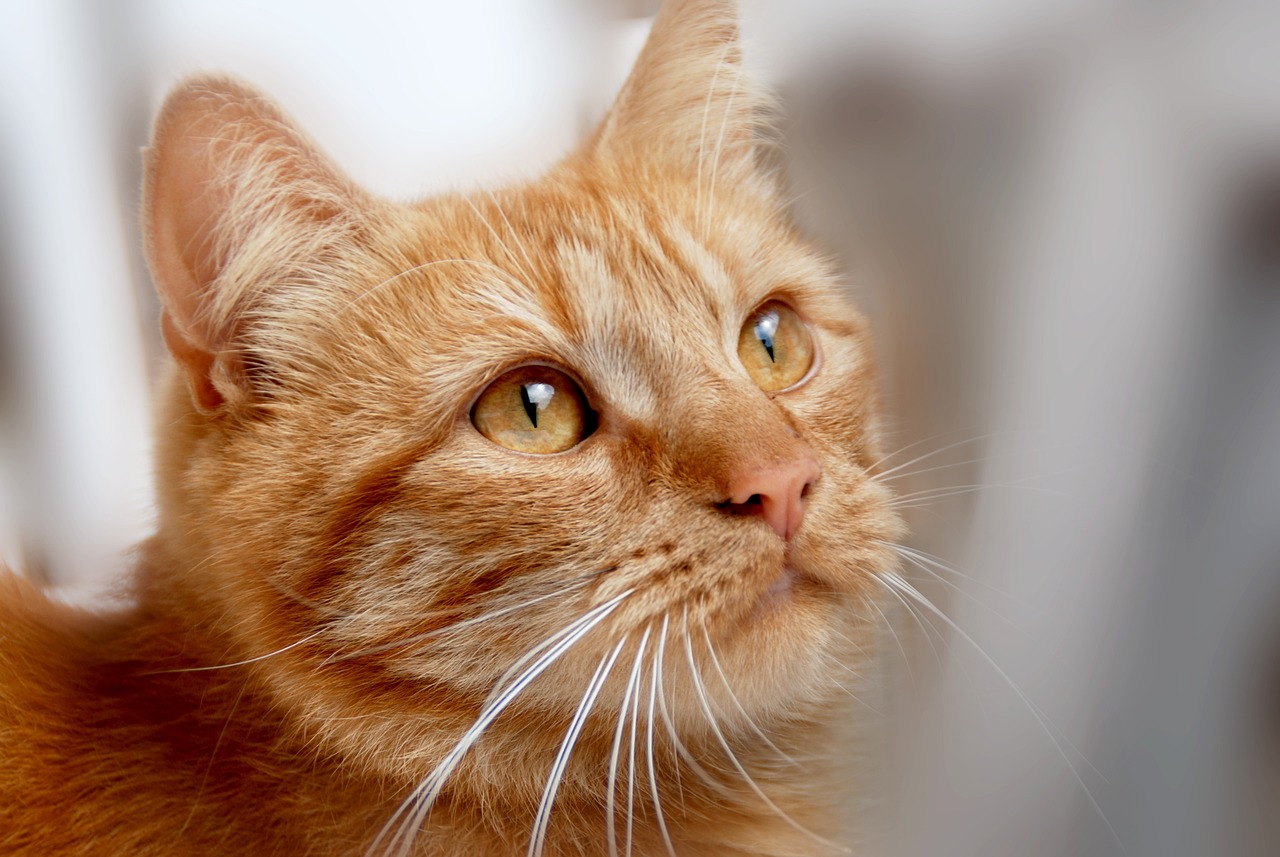 Example(Chen-Li-Oliveira’24)
Some interesting lower bound can be proved from WPHP (weak pigeonhole principle).
Turns out that WPHP follows from this lower bound as well!
WPHP is sufficient and necessary for proving this lower bound!
What is the exact reasoning power needed to prove my lower bound?
7 / 17
https://pixabay.com/photos/cat-red-tomcat-cat-face-5496162/
Refuter problems(in circuit complexity)
If the lower bound is true, then this problem is a total search problem!
Proposal
Use the computational complexity of “refuter problems” to capture the provability of lower bounds.
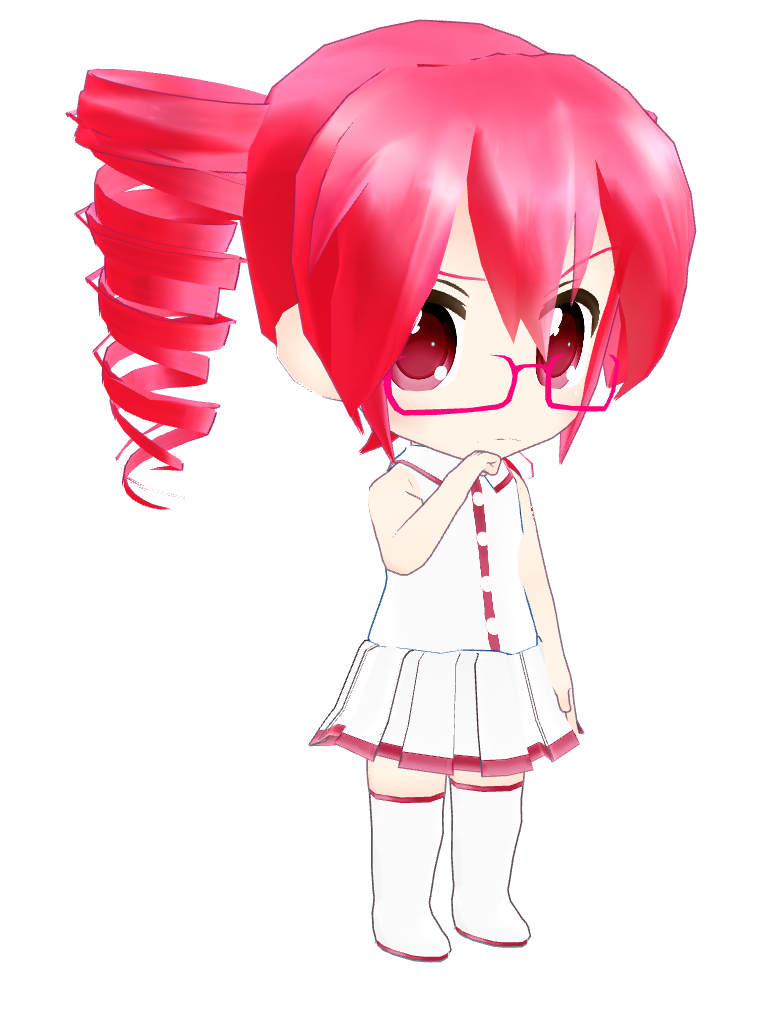 8 / 17
Witnessing Theorems
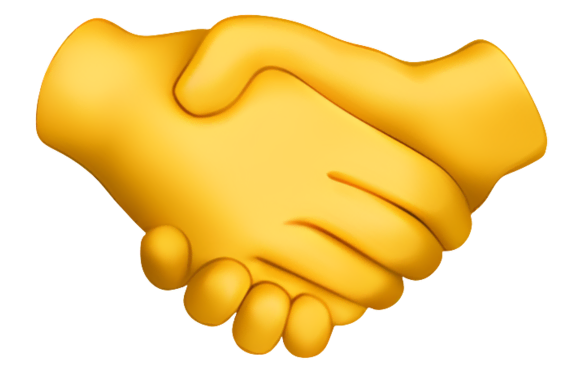 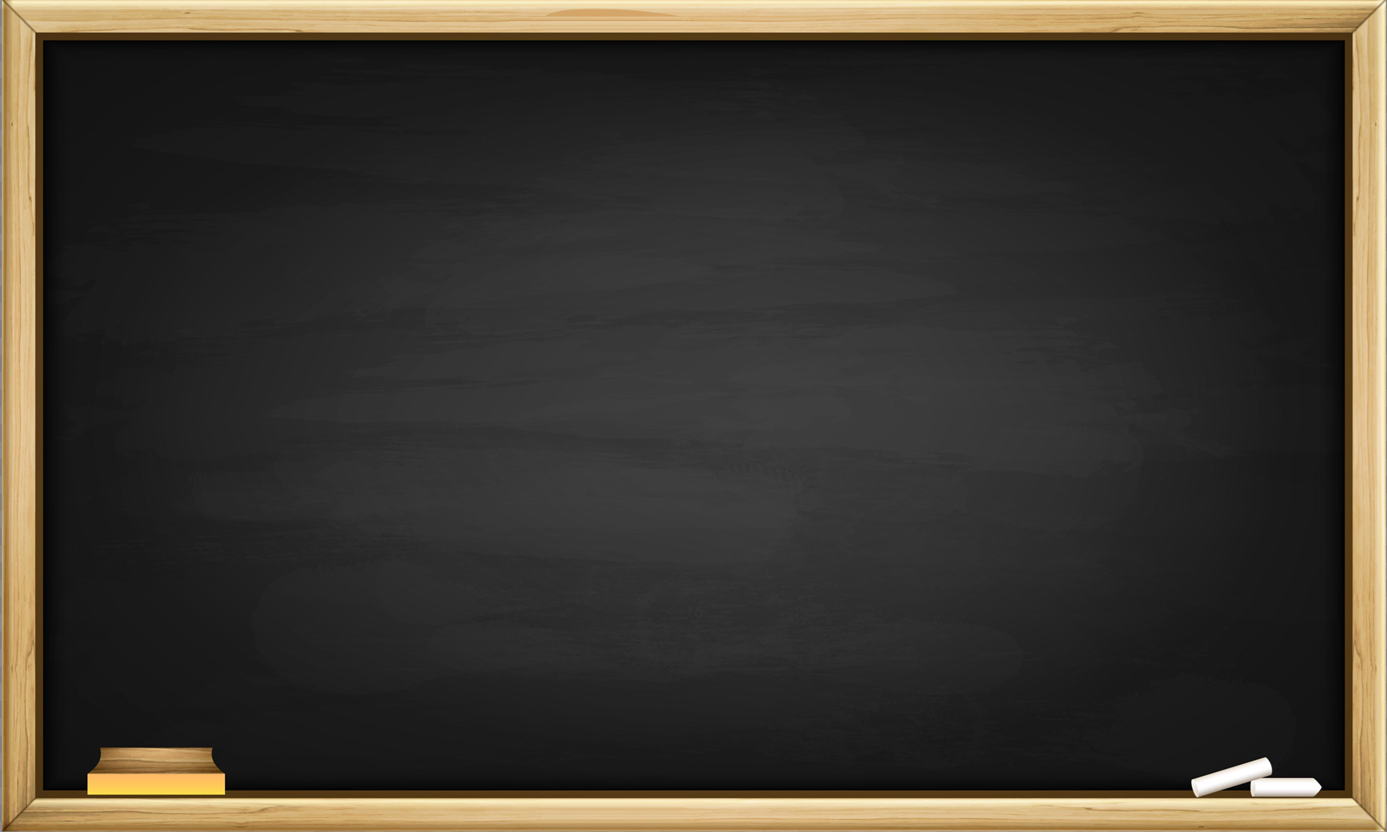 Witnessing Theorems
Image by pikisuperstar on Freepik
If you consider “universal” variants of these theories, these results become equivalences! (see e.g. Müller’21)
9 / 17
https://www.freepik.com/free-vector/realistic-chalk-blackboard_19380853.htm
??
Wait! This problem is in poly-time (under plausible assumptions)! [Pich-Santhanam’23]
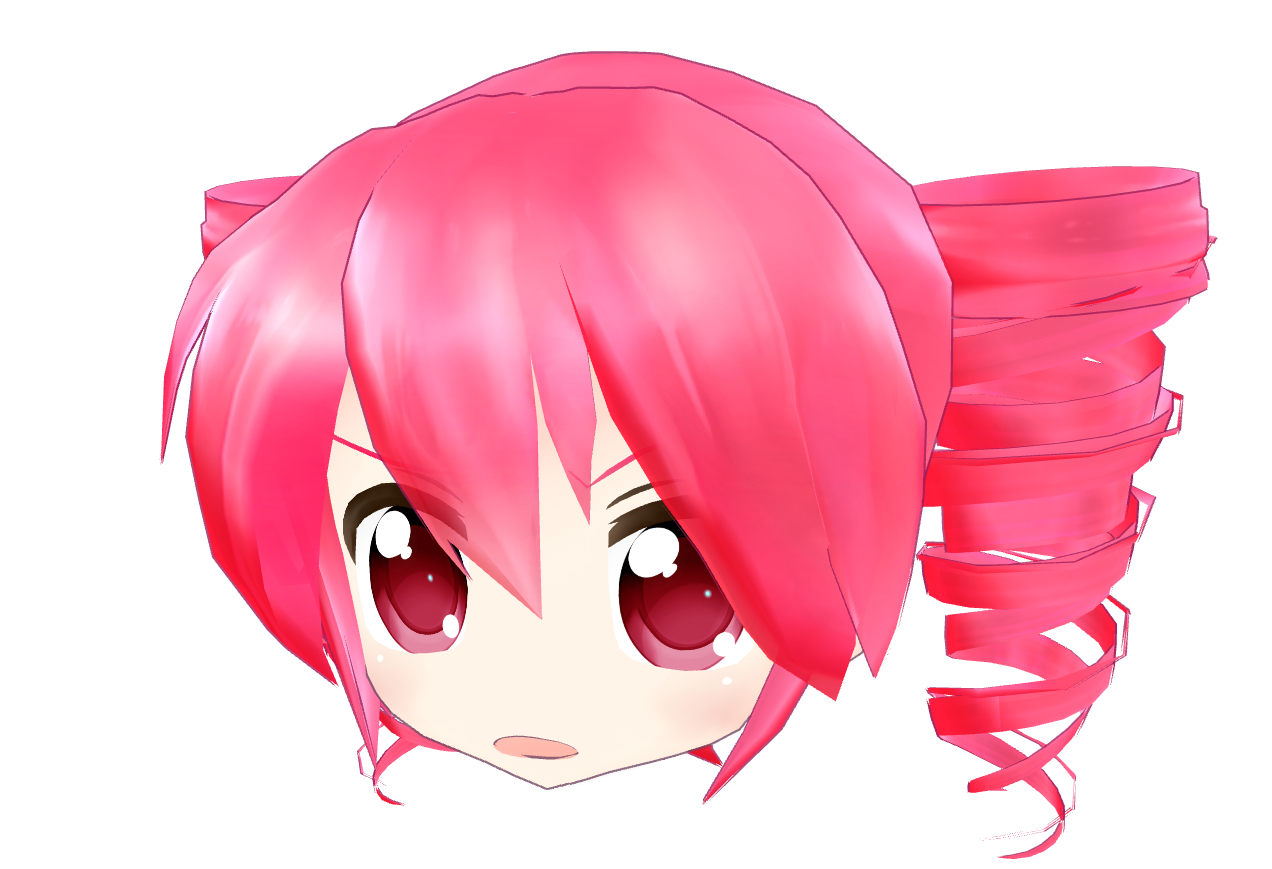 10 / 17
Open Problem
How hard is this (total???) search problem, and how shall we quantify its hardness?
11 / 17
Refuter problems(in proof complexity)
This step is illegal!
Axioms
Intermediate derivations
Final contradiction
12 / 17
Our results: refuter problems for resolution lower bounds
Why resolution?
It’s the most studied proof system.
Profound connections to SAT solving, query complexity etc…




It’s weak!
A vast literature of lower bounds: [H85, U87, CS88, CP90, BP96, S97, BW01, a lot more…]
Making it a nice “first step” for investigating metamathematics of proof complexity…?
What is resolution?
There are perhaps more papers published about proof complexity of resolution than about all remaining proof complexity topics combined.
——Jan Krajíček, Proof Complexity (2019)
Resolution rule
Weakening rule
13 / 17
Our results: refuter problems for resolution lower bounds
This step violates resolution rules…
Intermediate derivations
Final contradiction
14 / 17
The metamathematics ofresolution lower bounds
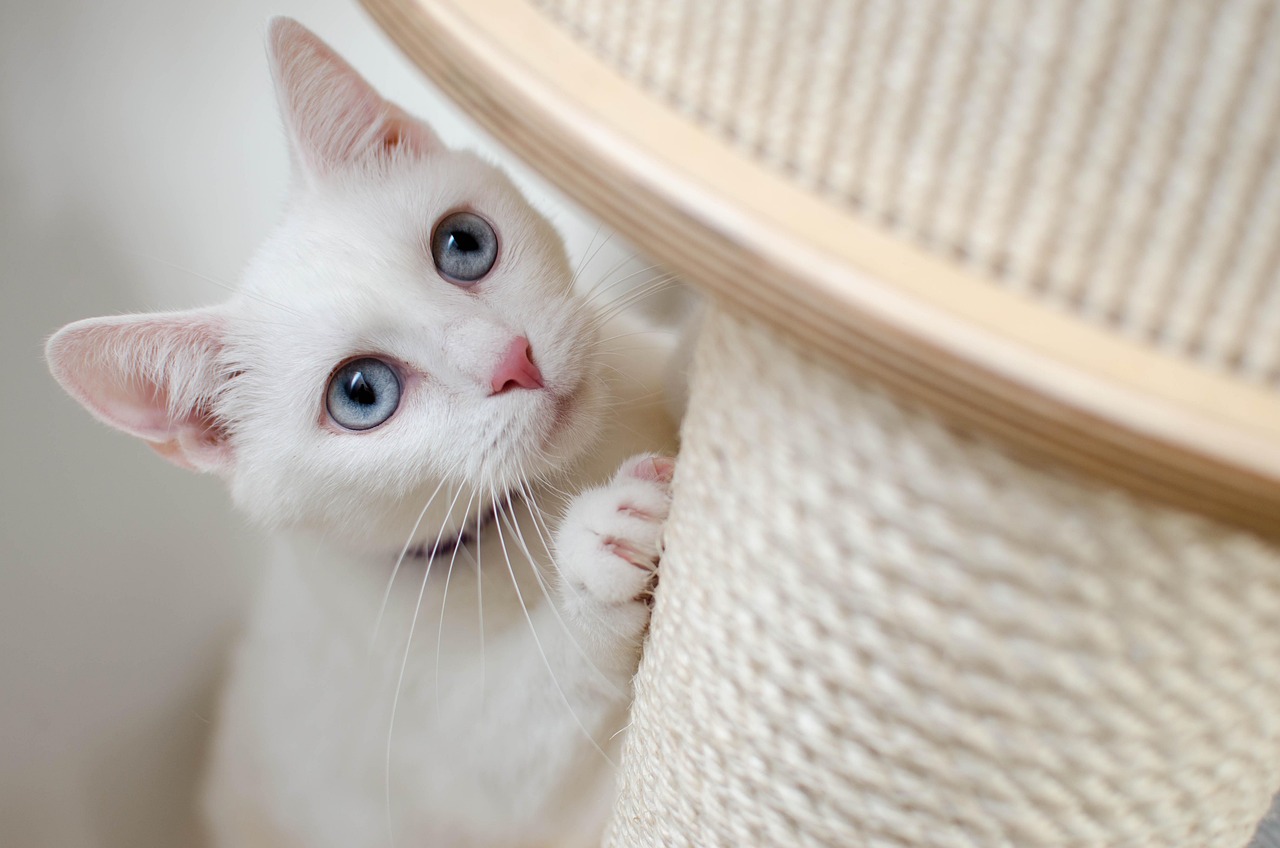 Notable exception: general size-width tradeoffs (Ben-Sasson & Wigderson 01)
15 / 17
*Technically, need the lower bound to be subexponential.
https://pixabay.com/photos/kitten-cat-pet-feline-animal-fur-4557097/
Metamathematics of lower bounds
Proof Complexity
Circuit Complexity
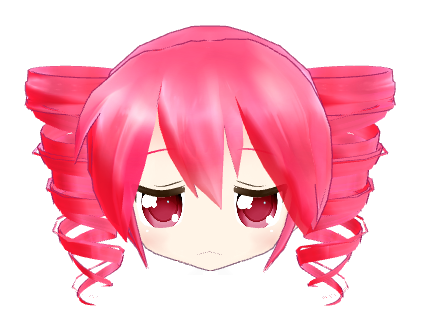 General circuits
Frege
Can’t prove lower bounds
Rigid matrices
One-tape Turing machine (with advice)
Cutting Planes
Can prove lower bounds
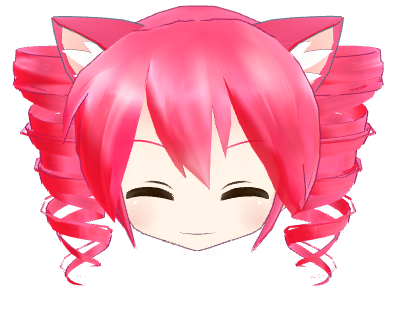 Resolution
Streaming Algorithms (with advice)
16 / 17
Summary
Proposal
The metamathematical difficulty of proving lower bounds can be captured by the computational complexity of these refuter problems!
Thank you!
Questions are welcome!
17 / 17
Glance of the hardness result
rwPHP = “retraction weak pigeonhole principle”
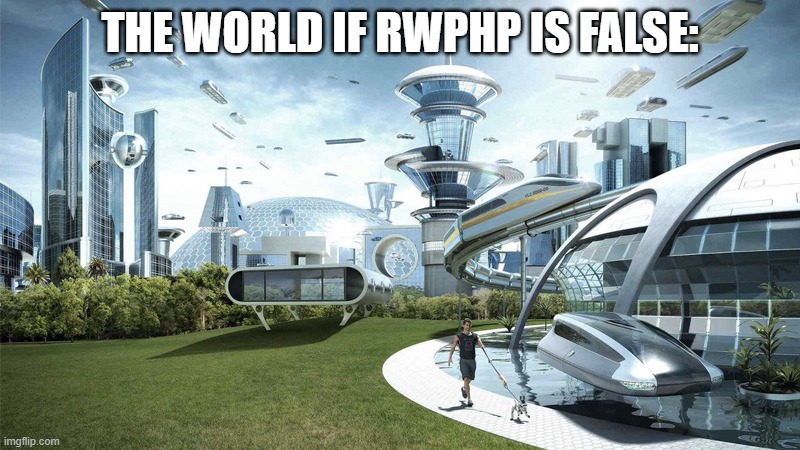 18 / 22
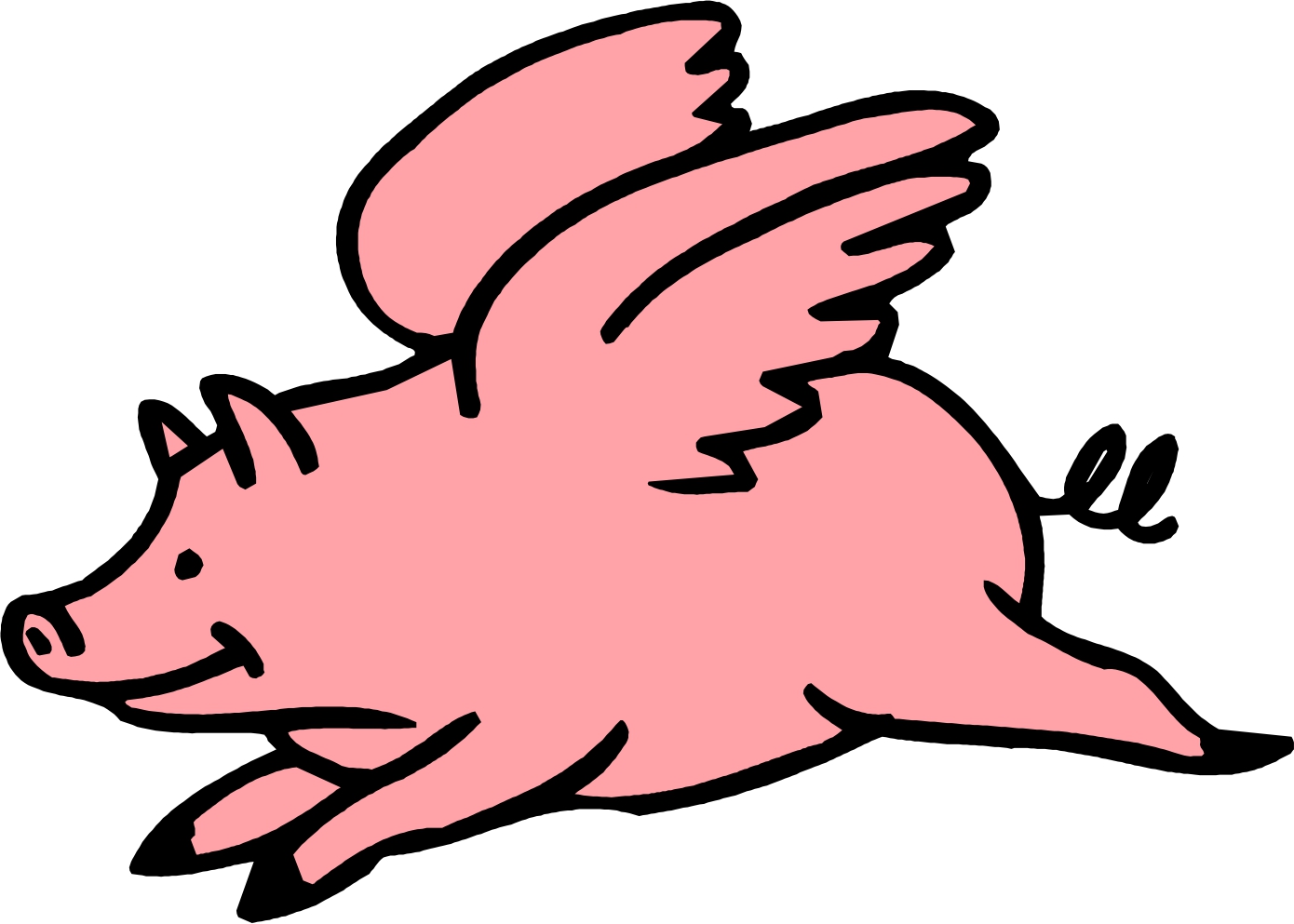 “Pigs can fly”
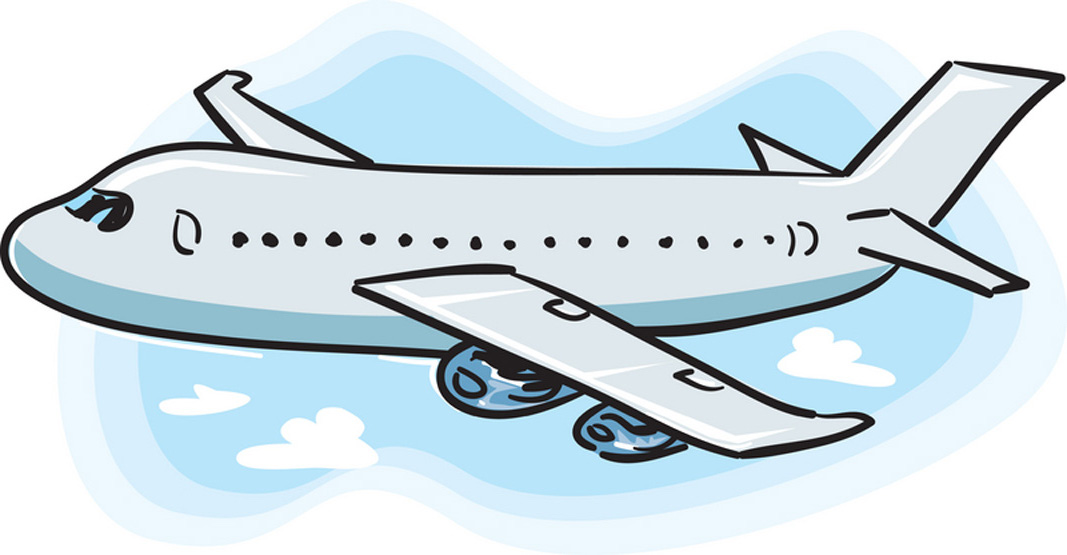 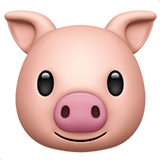 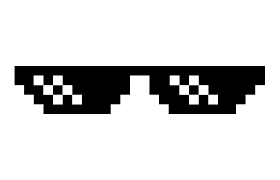 Pig airlines
https://clipart-library.com/clipart/725472.htm
https://clipart-library.com/clipart/plane-cliparts-7.htm
19 / 22
The naïve decision tree…
20 / 22
Compressing layers
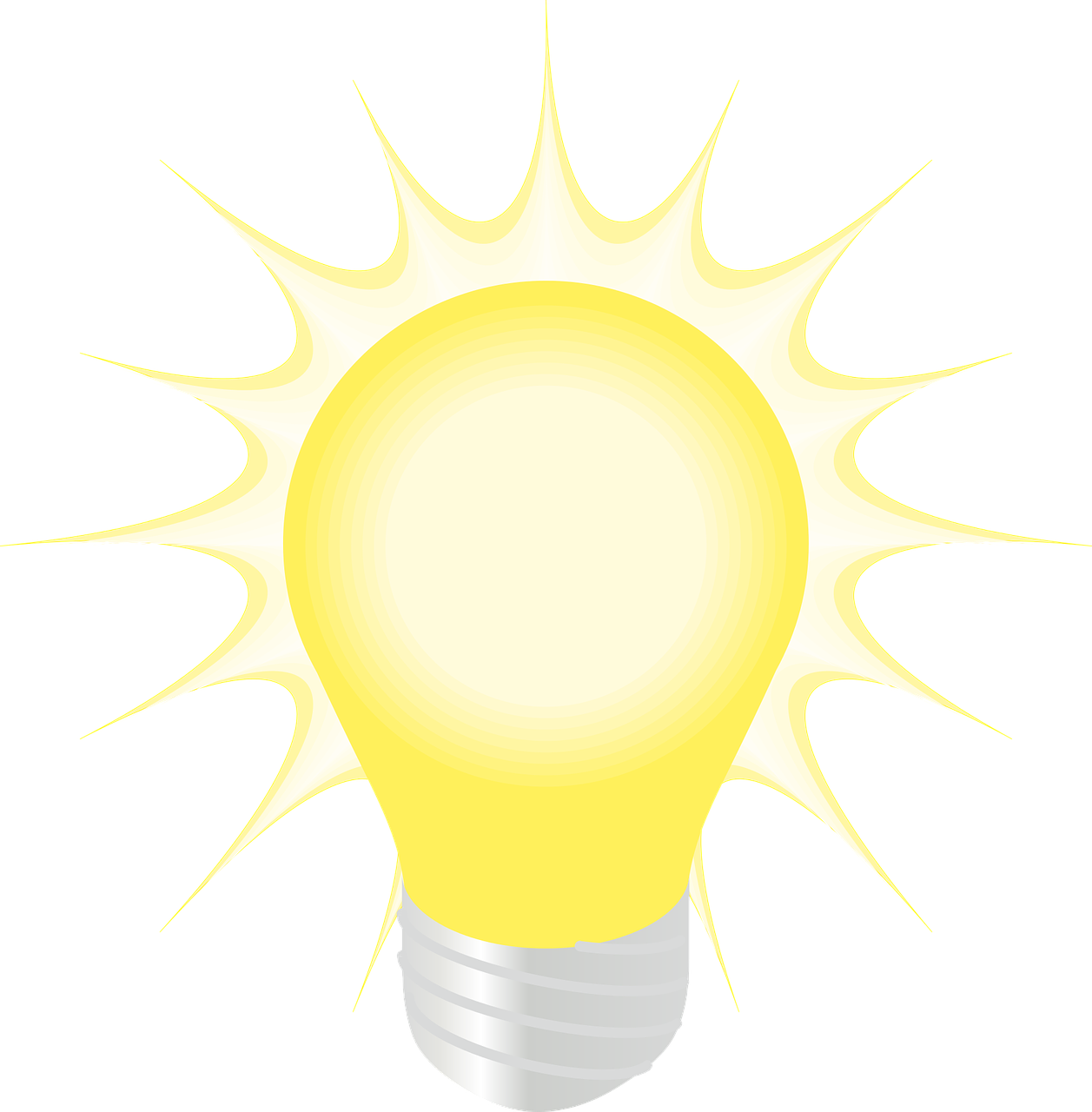 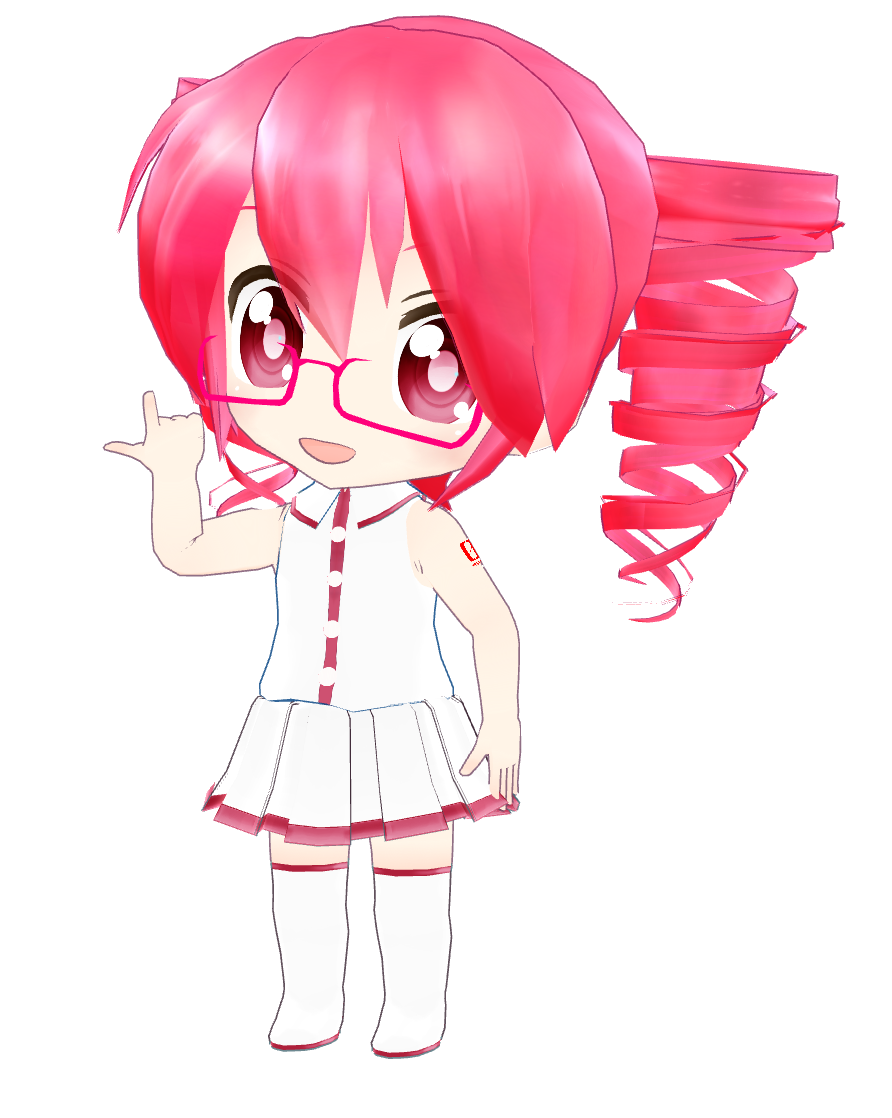 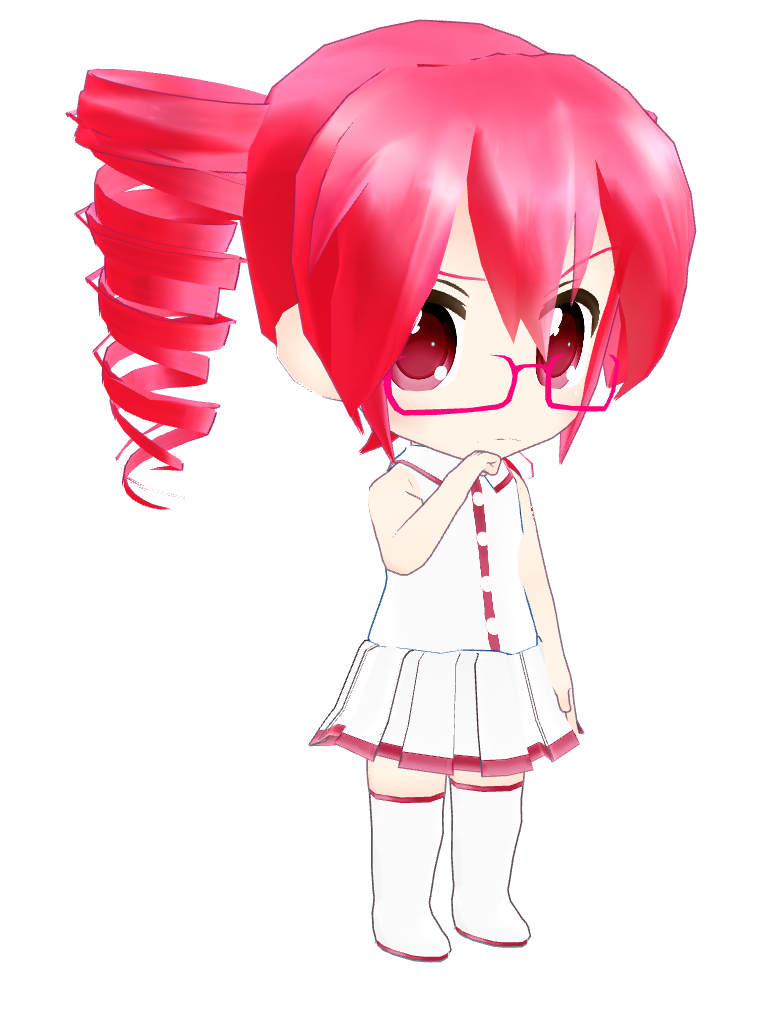 21 / 22
https://pixabay.com/vectors/bulb-electricity-halo-idea-light-1293332/
The compressed decision DAG
Hence a moderate-size resolution proof of ANY theorem!
22 / 22
Dictionary
23 / 26
24 / 26
Random restriction…
Haken’s proof(as simplified by Beame-Pitassi’96)
(Provable from dwPHP)
Final contradiction
Final contradiction
Intermediate derivations
Intermediate derivations
25 / 26
Random restriction…
Restrictions:
Restrictions:
26 / 26
[Speaker Notes: Good restriction = successfully shrinks the proof into low width]